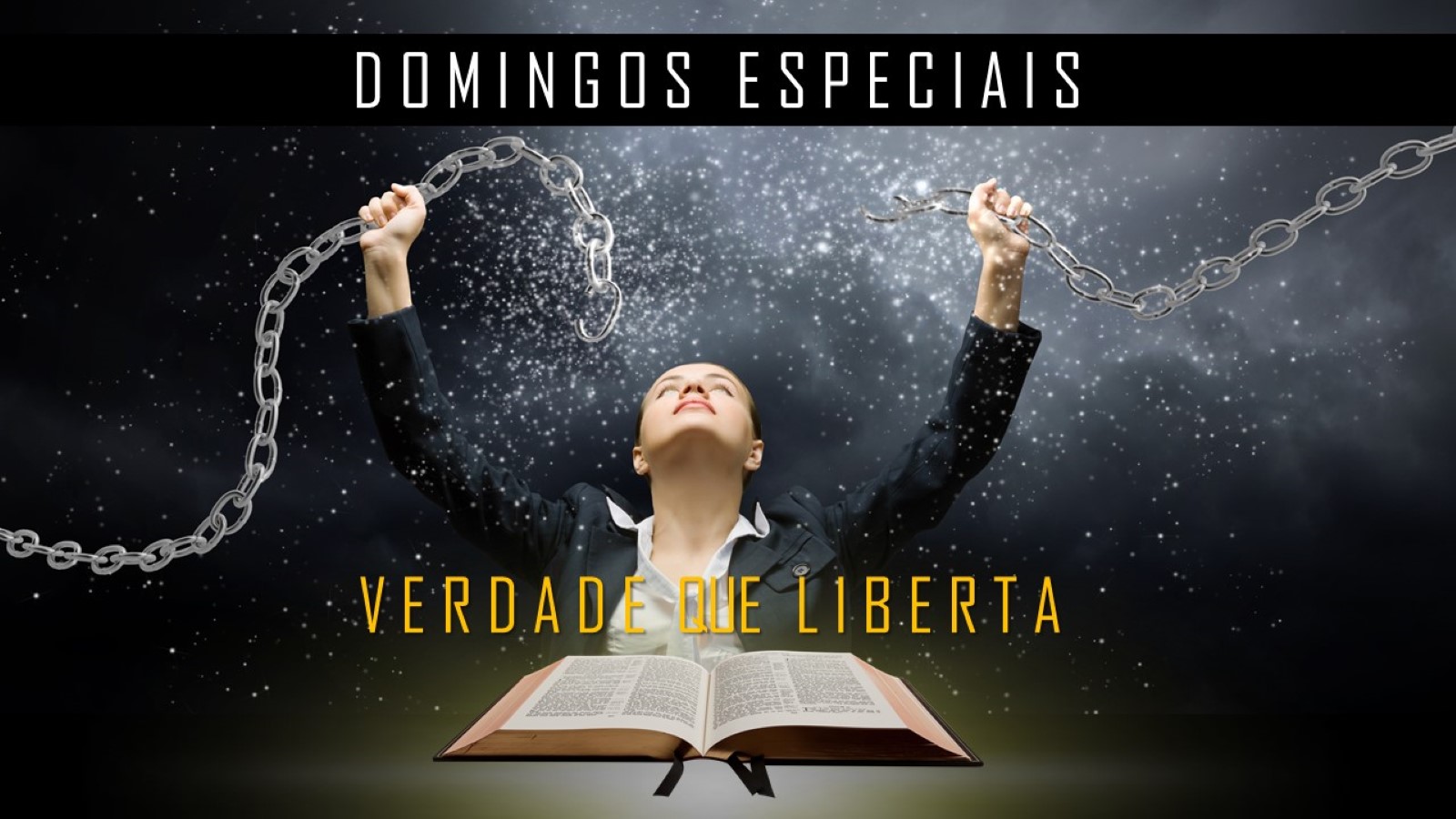 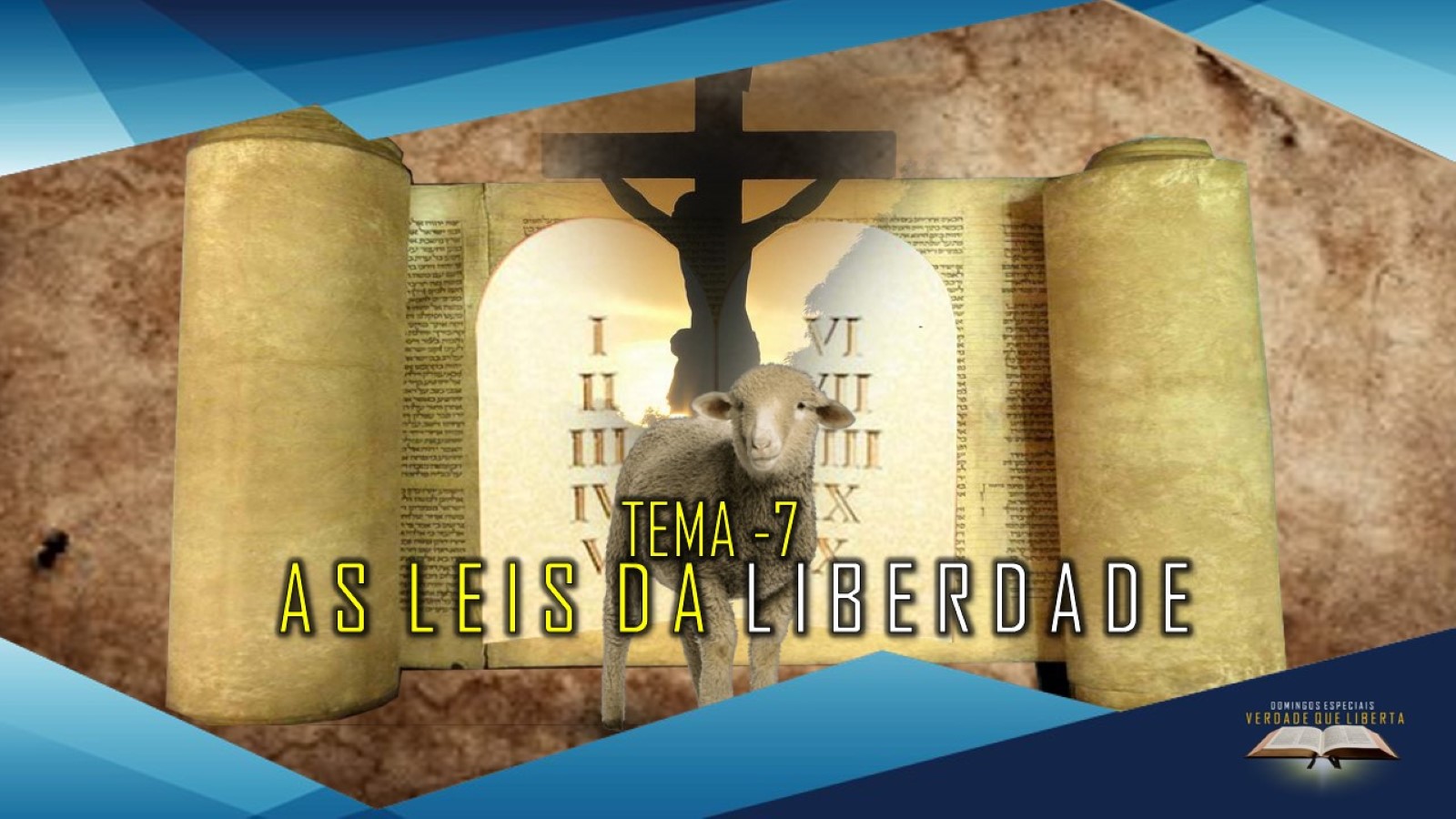 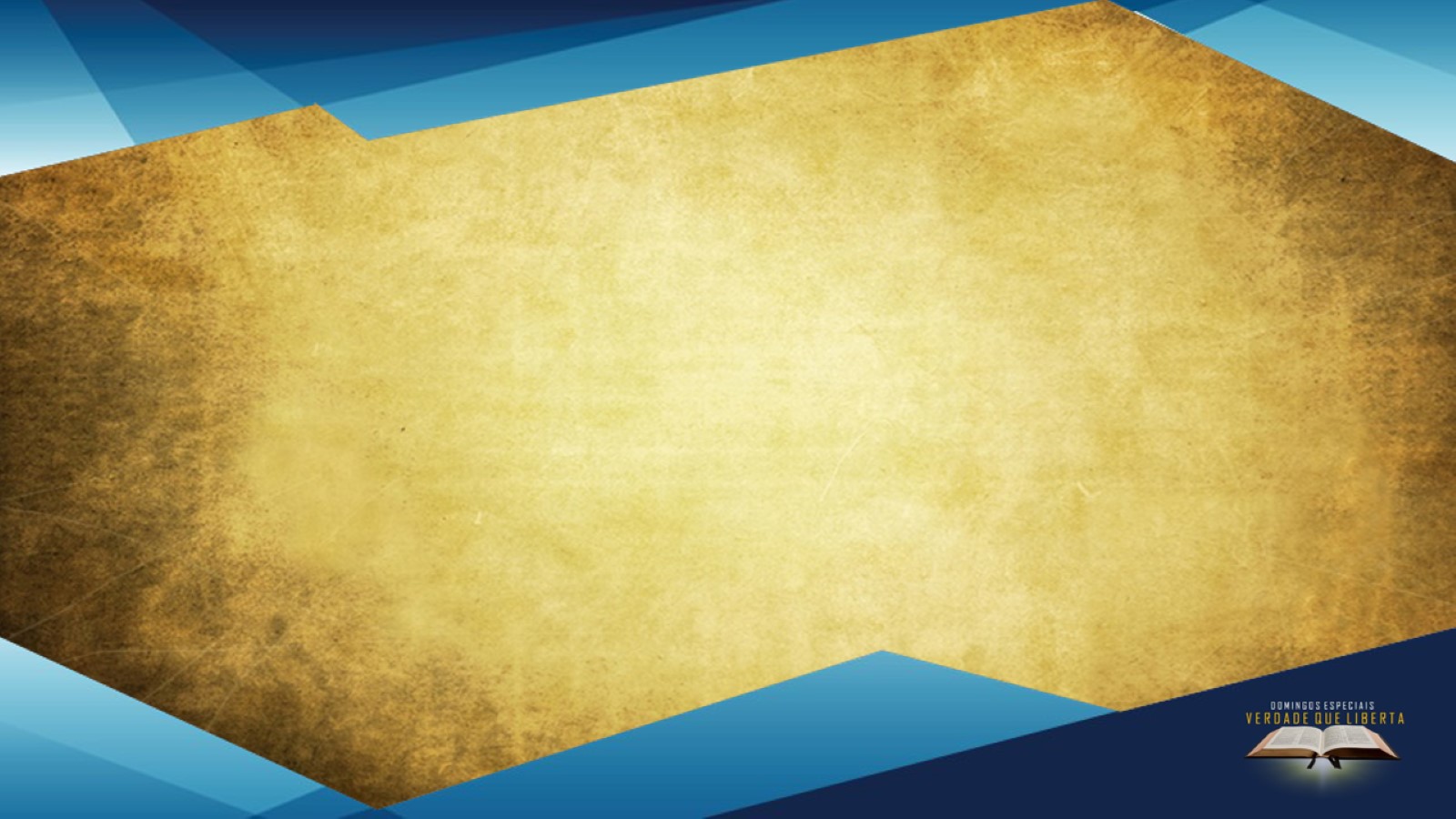 Hebreus 7:18 e 19
“A ordenança anterior é revogada, porque era fraca e inútil. Pois a Lei não havia aperfeiçoado coisa alguma, sendo introduzida uma esperança superior, pela qual nos aproximamos de Deus”.
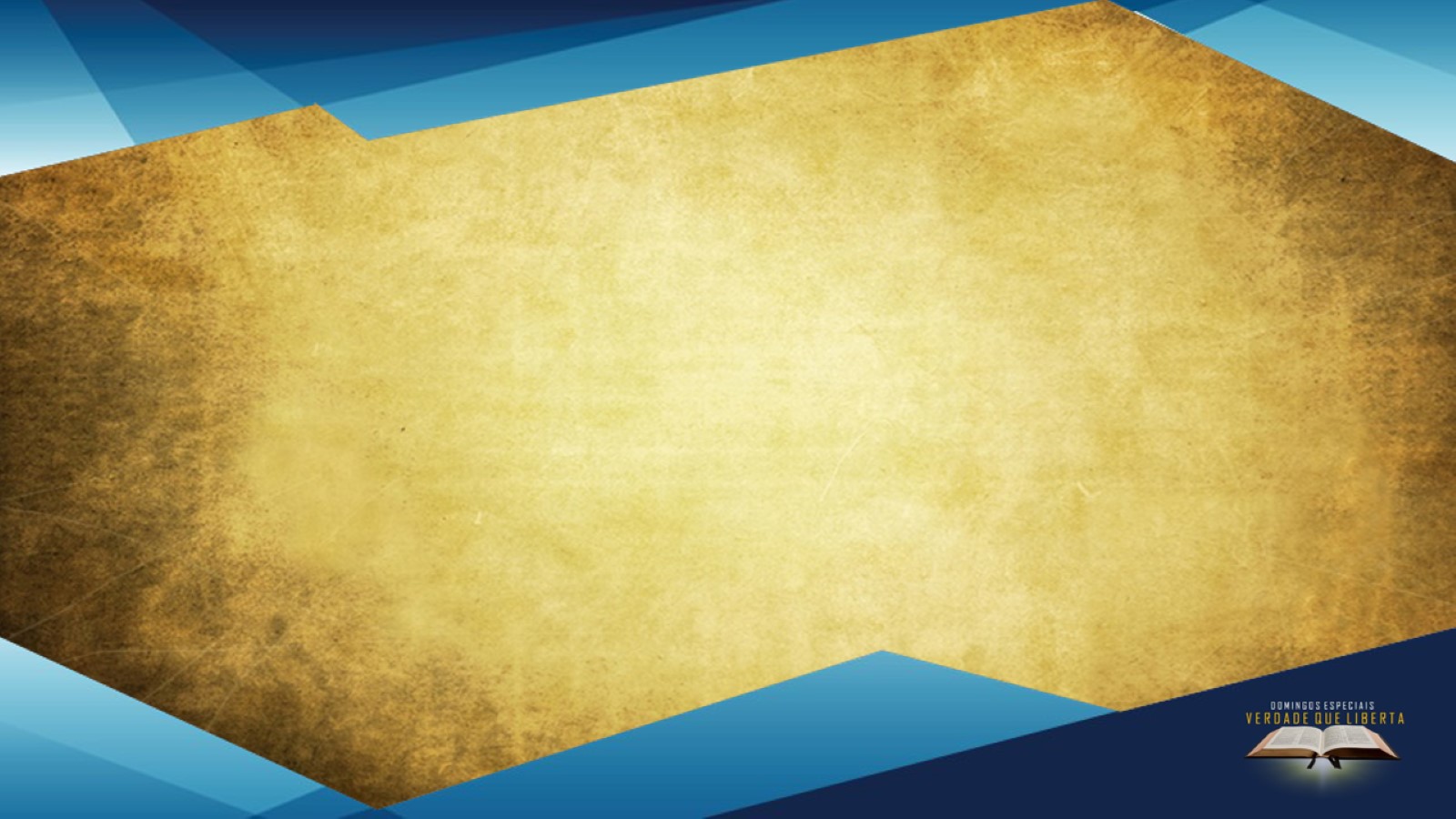 Das diversas leis e ordenanças bíblicas, devemos saber de fato o que serve para nós hoje e o que foi abolido, para não incorrermos no risco de estar obedecer preceitos que já não servem para nossos dias, ou deixarmos de seguir princípios que são válidos até os dias de hoje.
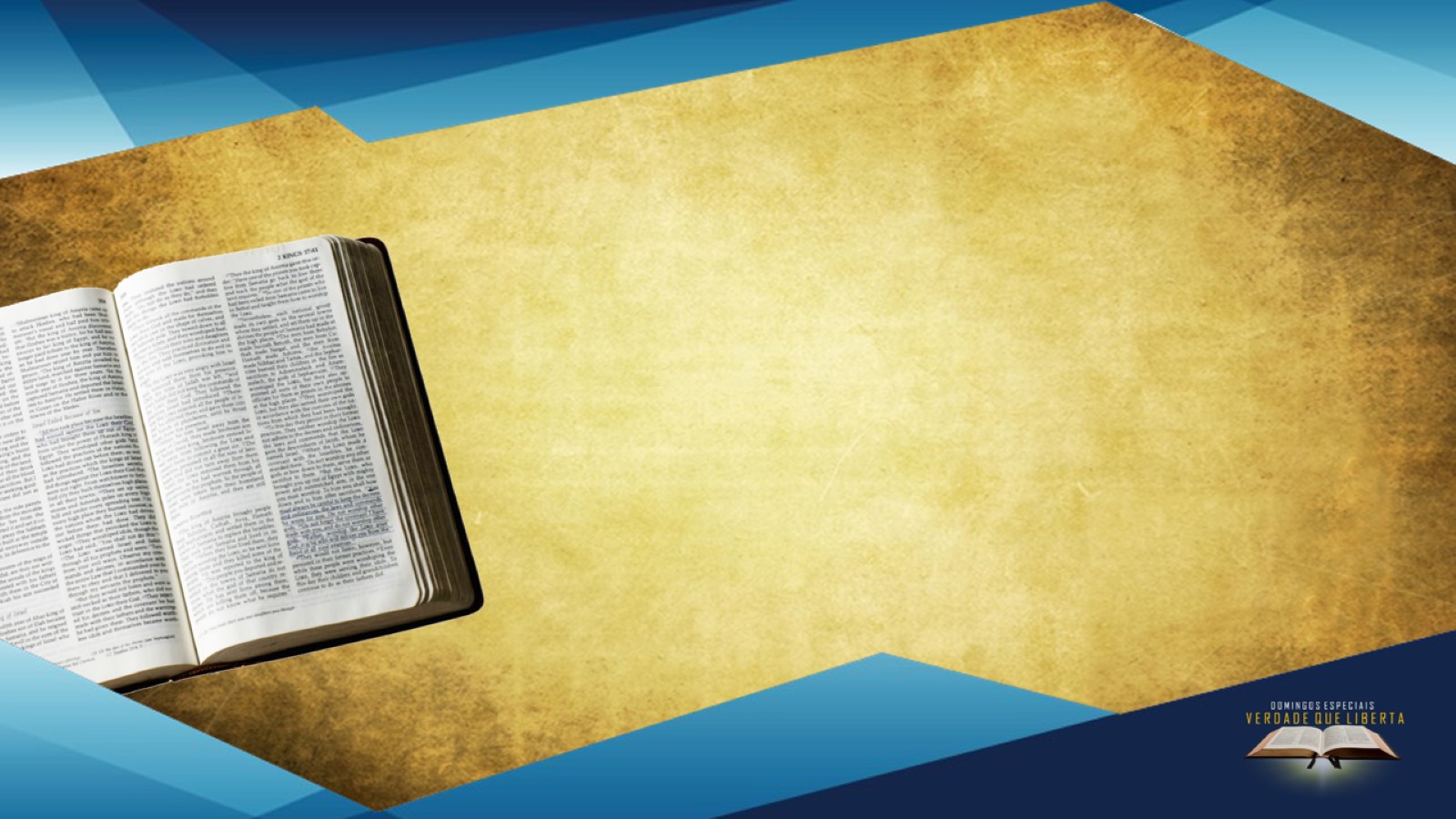 Muitos dizem assim: “estamos debaixo da graça, a lei não tem validade mais para nós hoje, foi abolida na cruz”. Outros afirmam que a “Lei de Moisés” era para os tempos do Antigo Testamento, para o povo judeu, e por agora vivermos o Novo Testamento o que está escrito no Antigo não tem valor legal mais para nossos dias.
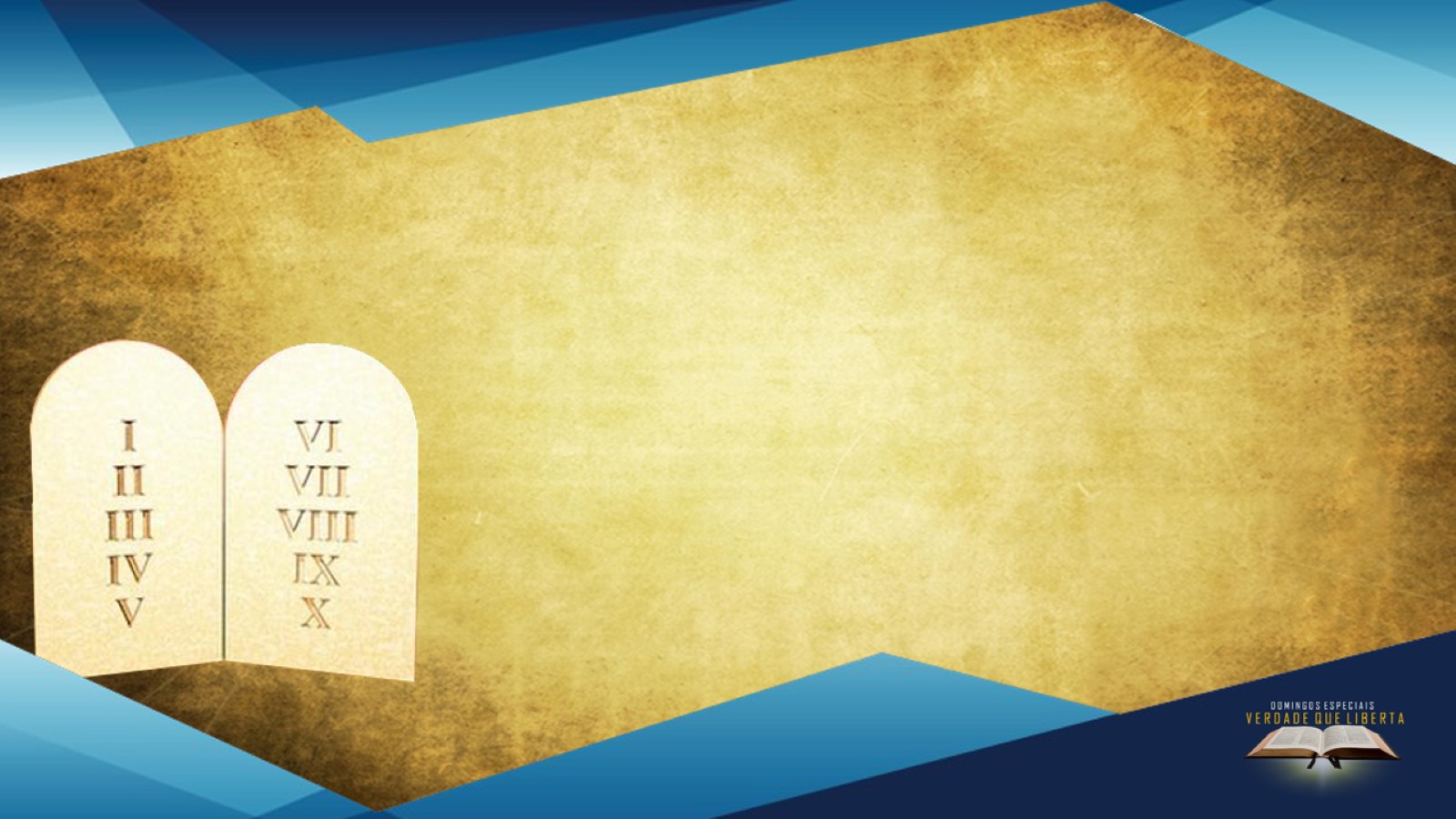 O que se percebe é uma confusão, pois muitos dos preceitos dos Dez Mandamentos ainda são vigorantes em quase todas as correntes religiosas. Teria siso o decálogo abolido? Foi alguma lei específica do decálogo abolida? Os Dez mandamentos servem para nós ainda hoje? Existe uma distinção de leis na Bíblia.
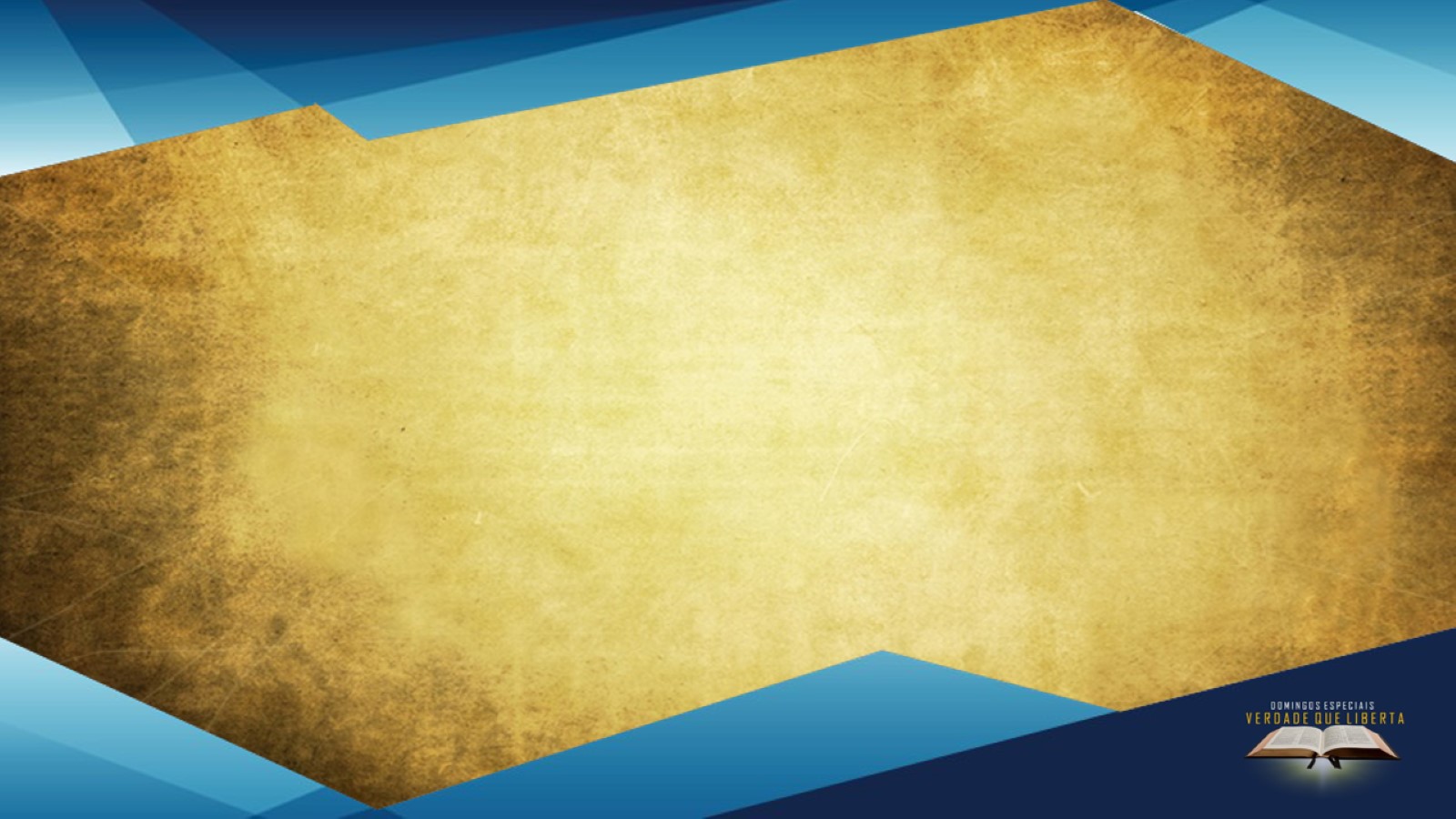 Vamos descobrir o que de fato diz a Palavra de Deus
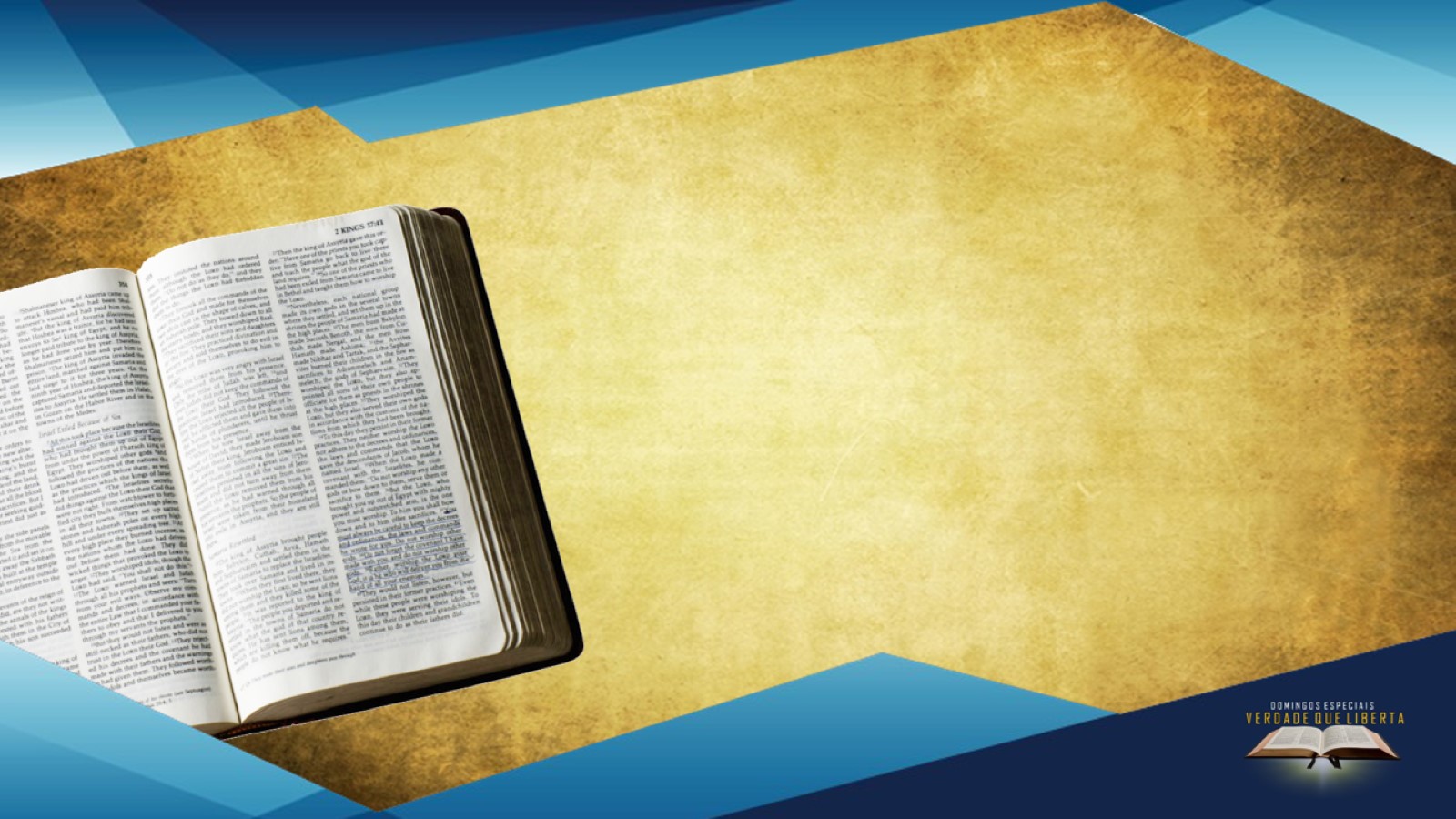 Quando se trata de interpretar a Bíblia, precisamos analisar o texto, pesquisar o contexto ao qual ele está inserido, buscar a ideia central do livro e percorrer em toda a Bíblia outras passagens relacionadas ao mesmo assunto.
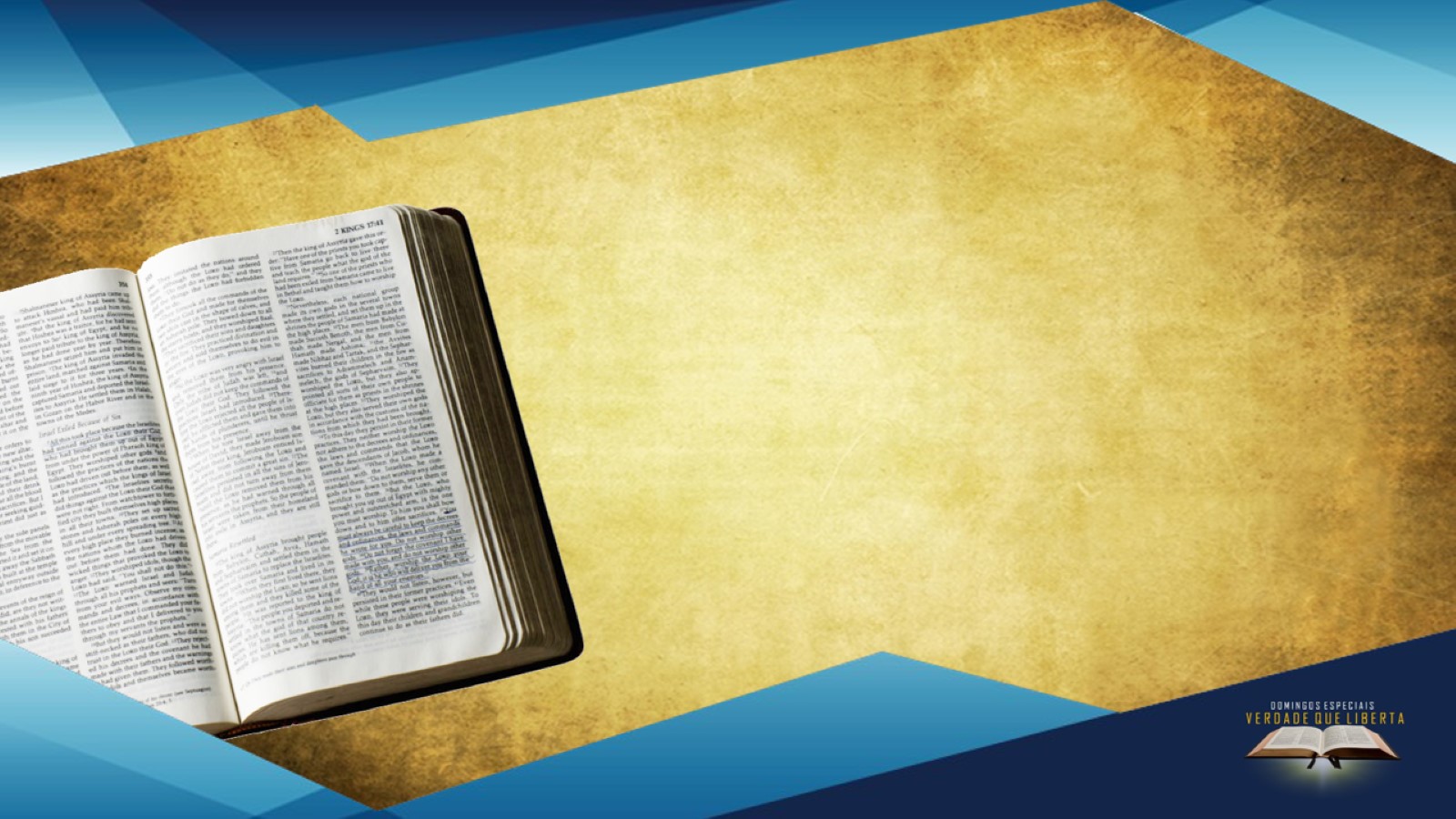 Em Hebreus 7 não se está tratando diretamente o assunto das leis do antigo Testamento como um todo. Ou afirmando que os Dez Mandamentos não tem mais validade para nossos dias.
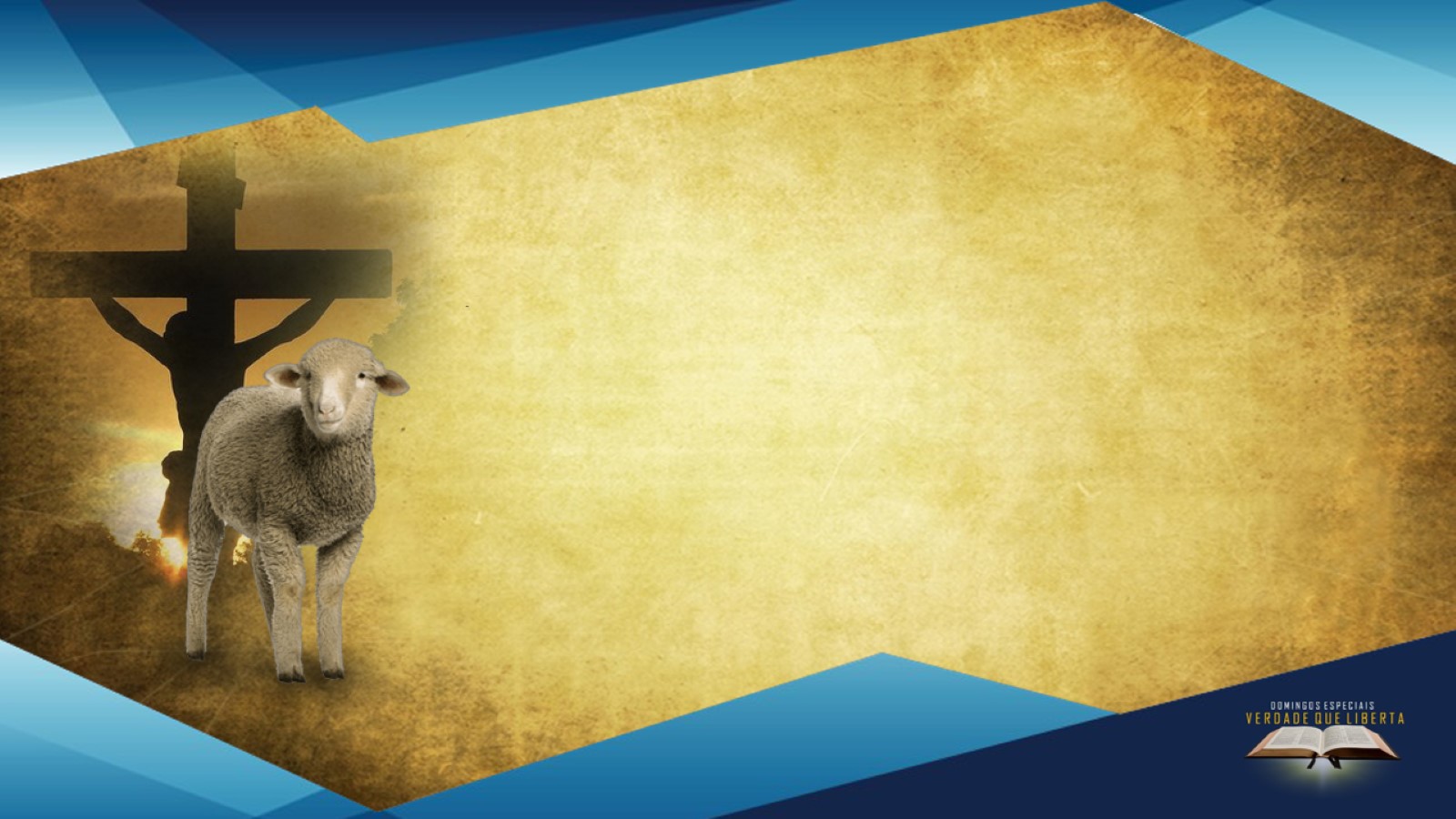 Entre os capítulos 4 a 7 de Hebreus, o autor do livro está tratando do assunto: “O Sacerdócio de Cristo é superior ao Sacerdócio do Antigo Testamento”. O autor está portanto comparando o sacerdócio do Antigo Testamento, que era plural (realizado por vários sacerdotes) e uma sombra (apontava para o sacrifício futuro de Jesus, o Cordeiro de Deus), com o de Cristo, que definitivo, e recebe de sua parte intercessão permanente pelo povo (Hebreus 7:25).
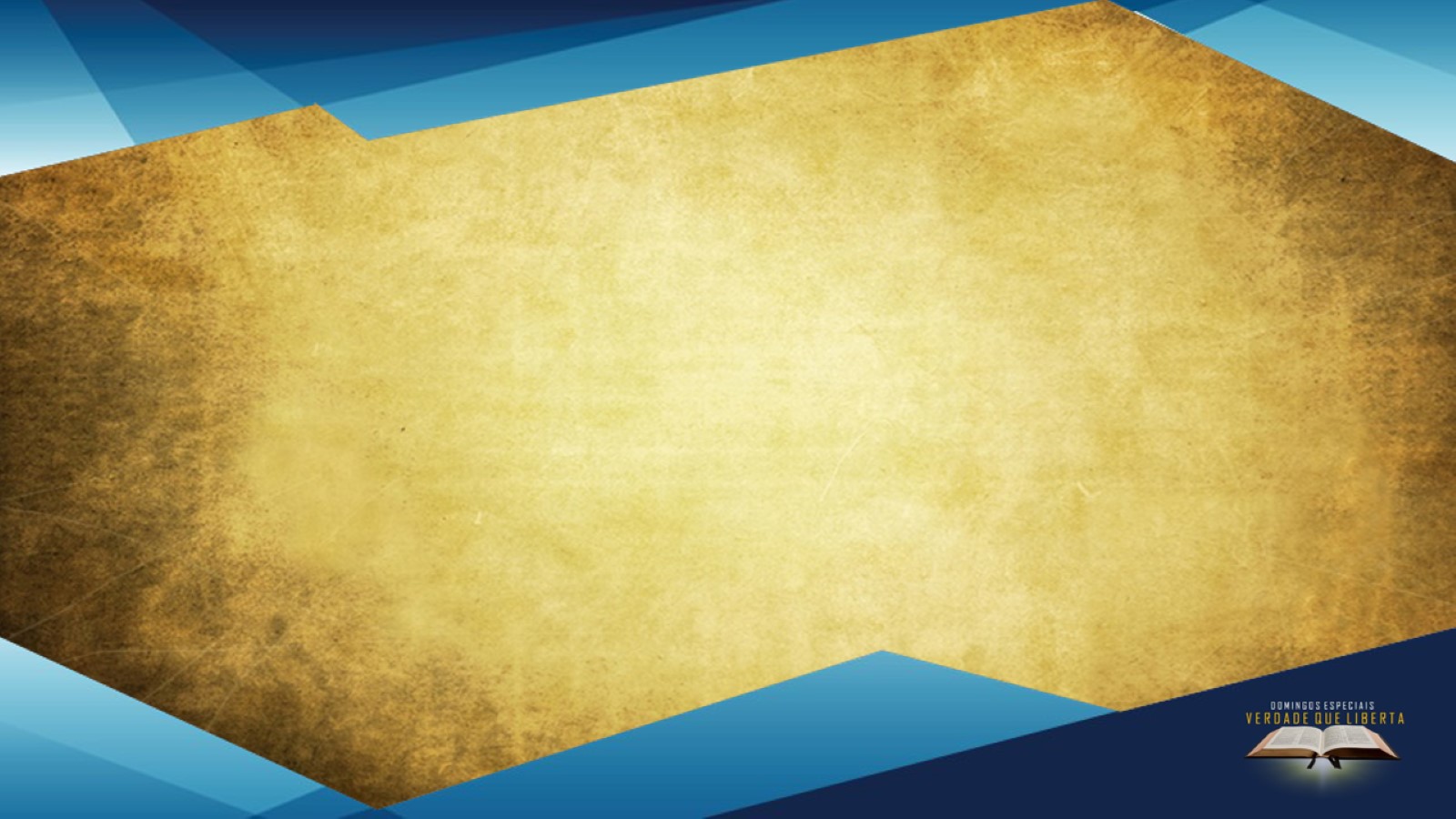 O autor é claro ao afirmar que não se era possível alcançar a perfeição por meio do sacerdócio levítico (Hebreus 7:11), pois haveria ainda a necessidade de se levantar outro sacerdote, segundo a linhagem de Melquisedeque, e não de Arão.
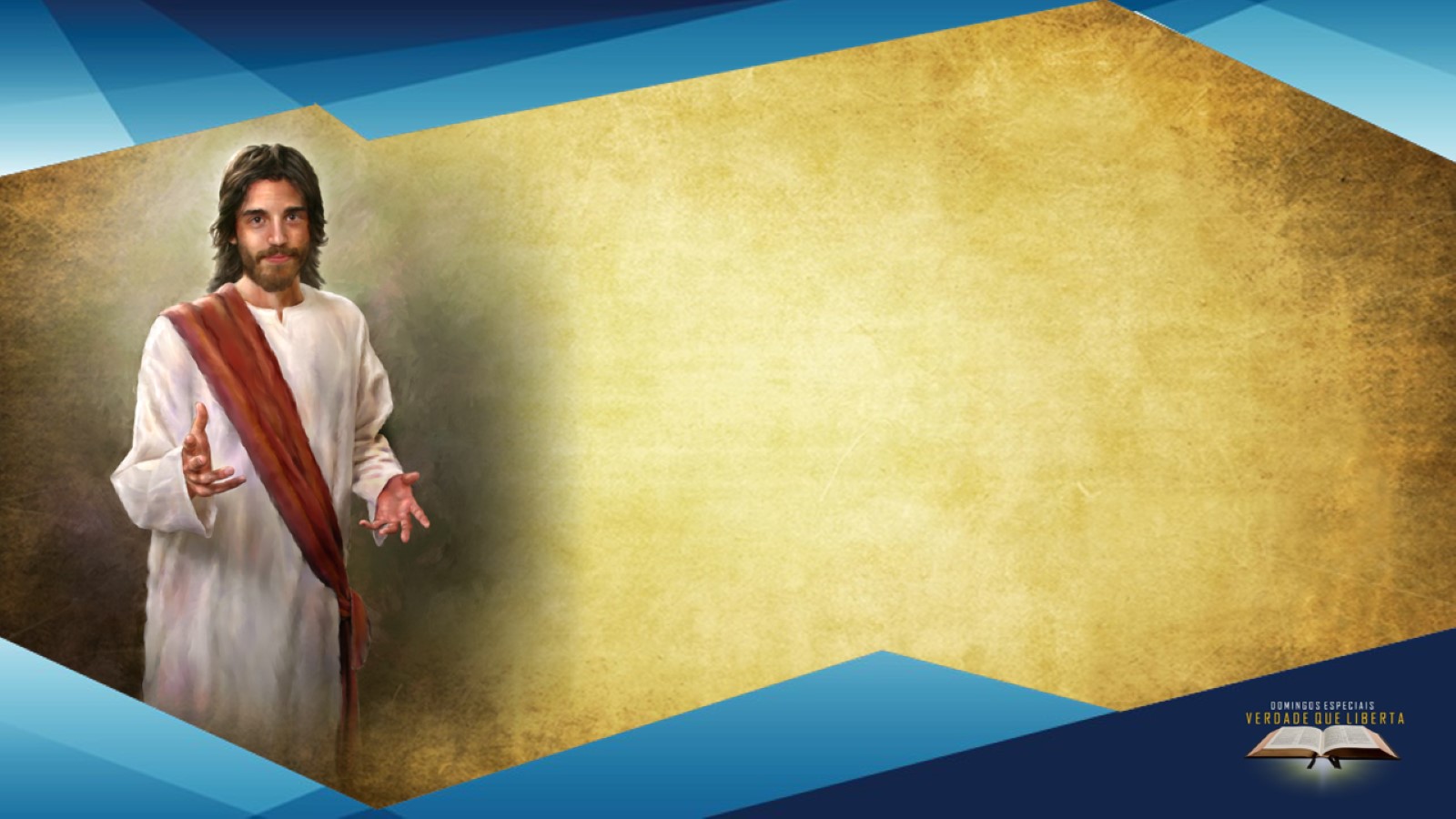 Em Hebreus Jesus é apontado como sendo sacerdote segundo a ordem de Melquisedeque (Hebreus 7:1-10), uma linhagem ainda mais antiga que a linhagem de Arão, e foi para Melquisedeque que Abraão deu o 
dízimo (Gênesis 14:18-20). 
O sacerdote Melquisedeque estava portanto em uma linhagem 
superior ao do próprio Abraão.
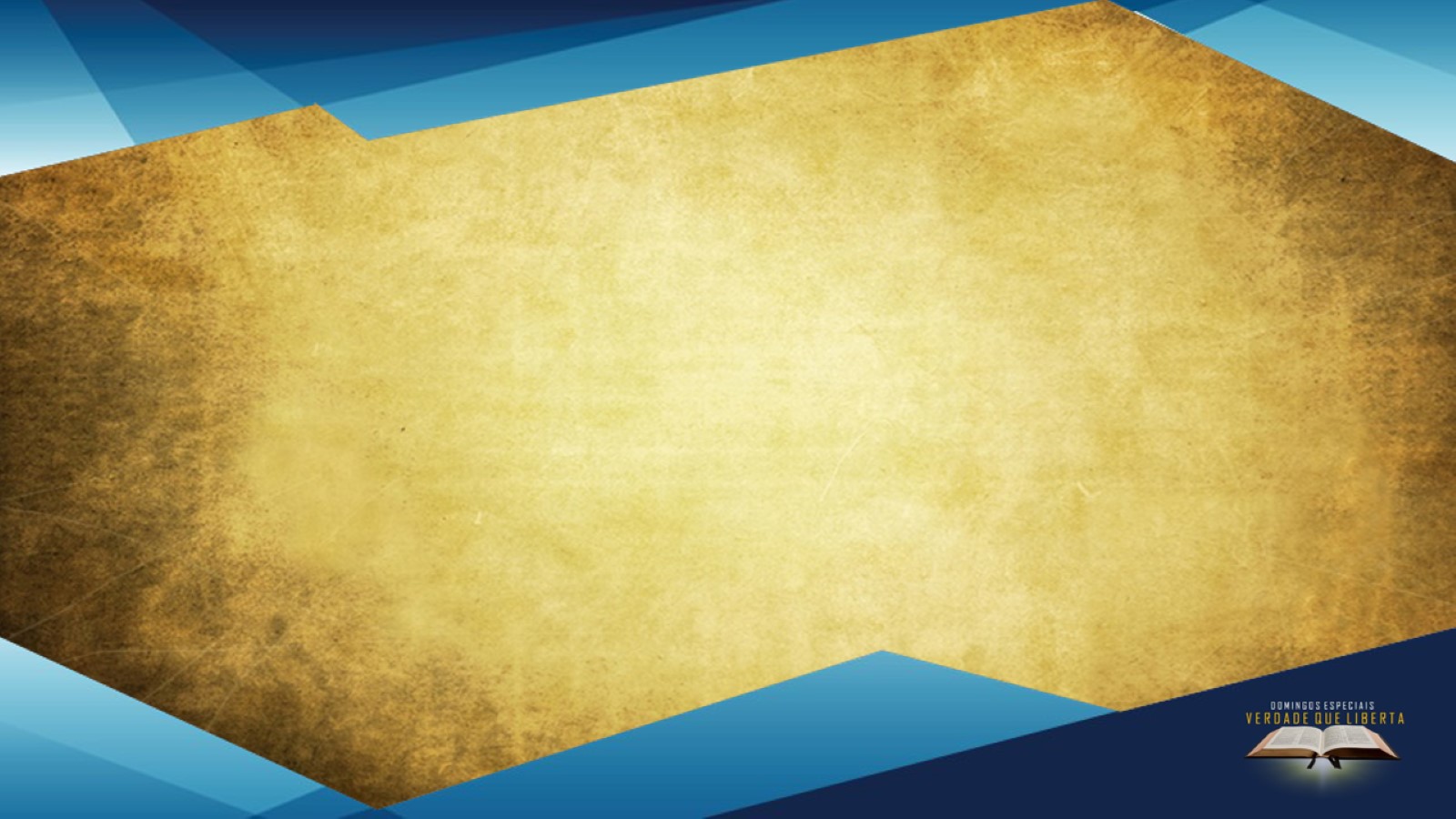 Esta questão é fundamental para entendermos o texto que lemos no princípio, pois em Jesus as ordenanças e leis anteriores são revogadas, pois segundo o próprio autor são fracas e inúteis. Estas “ordenanças” são justamente os preceitos que definiam as instruções relativas ao sacerdócio do Antigo Testamento.
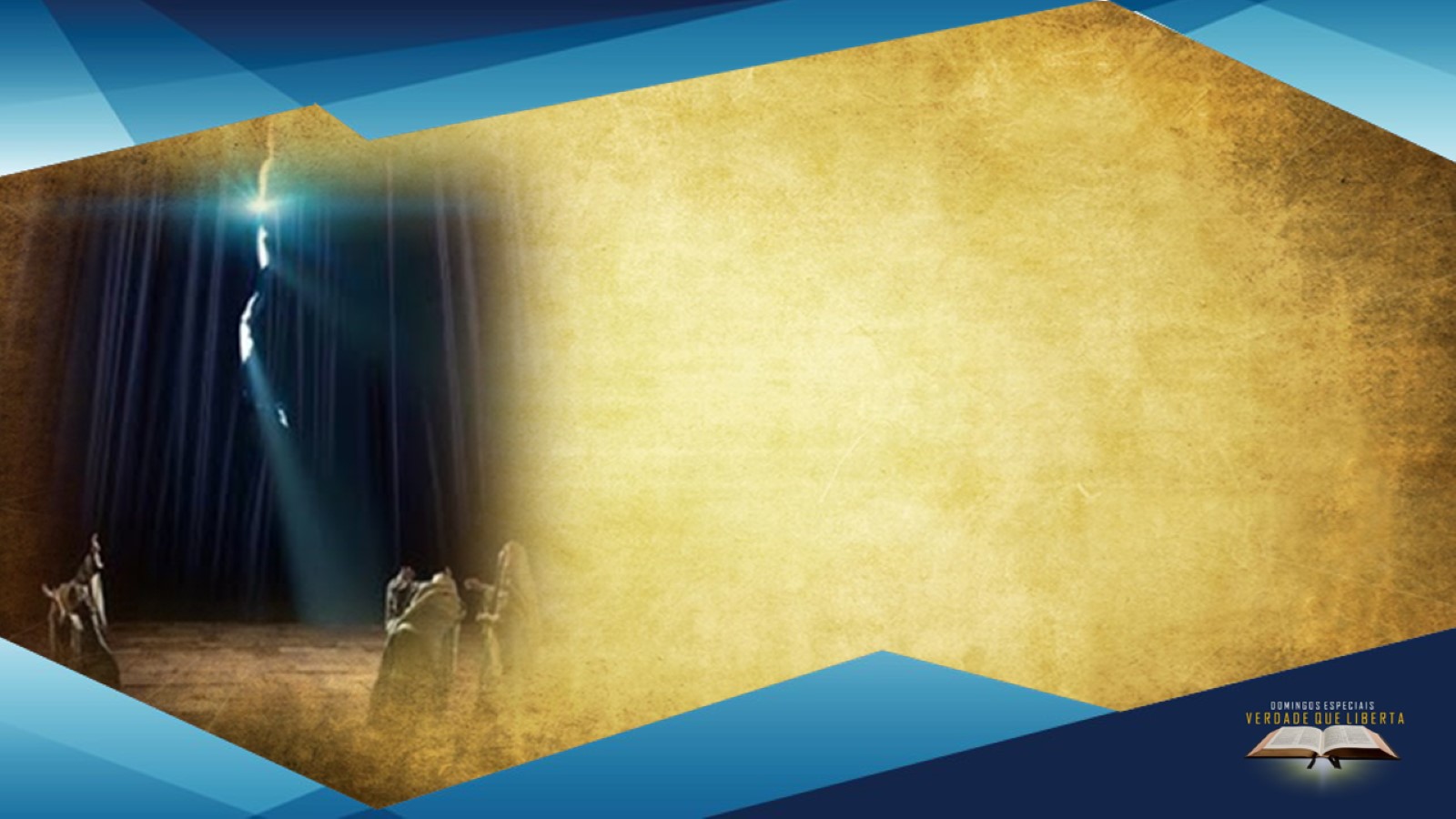 Foram justamente estas leis que perderam sua validade de forma completa na cruz de Cristo. A Bíblia afirma que por ocasião da morte de Cristo, o véu do Santuário se resgou de alto a baixo (Mateus 27:51). Esse é o claro sinal que depois da morte de Cristo o sacerdócio levítico não tinha mais sua validade, e deste momento em diante não se precisava mais matar cordeiros como um caminho para se obter a salvação e perdão de pecados.
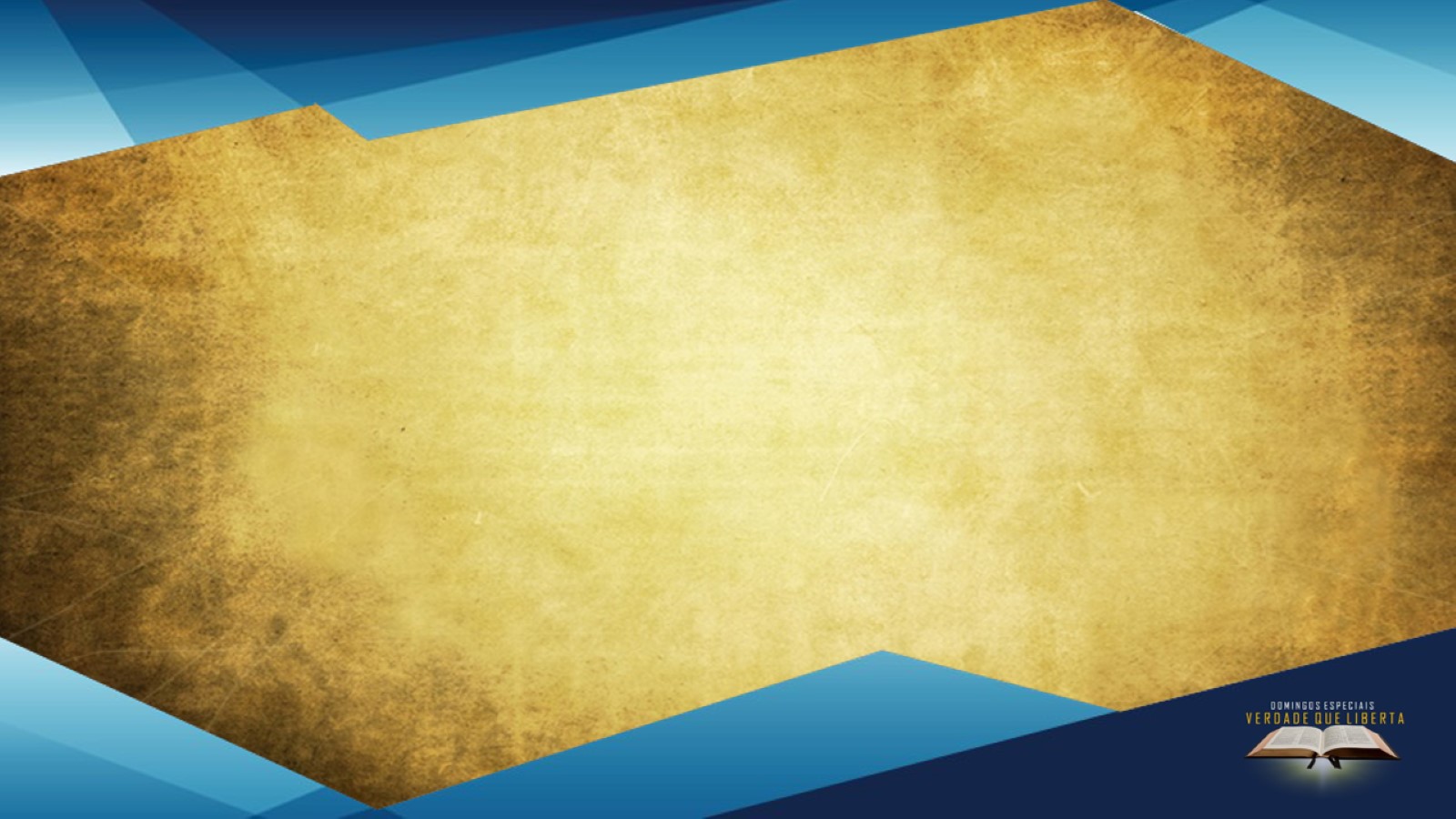 A partir da Cruz, todos os crentes tem acesso direto a Deus por meio de Cristo, que realizou o sacrifício pleno e perfeito pelo mundo. Esta pequena análise diz respeito aquilo que comumente chamamos de Lei Cerimonial.
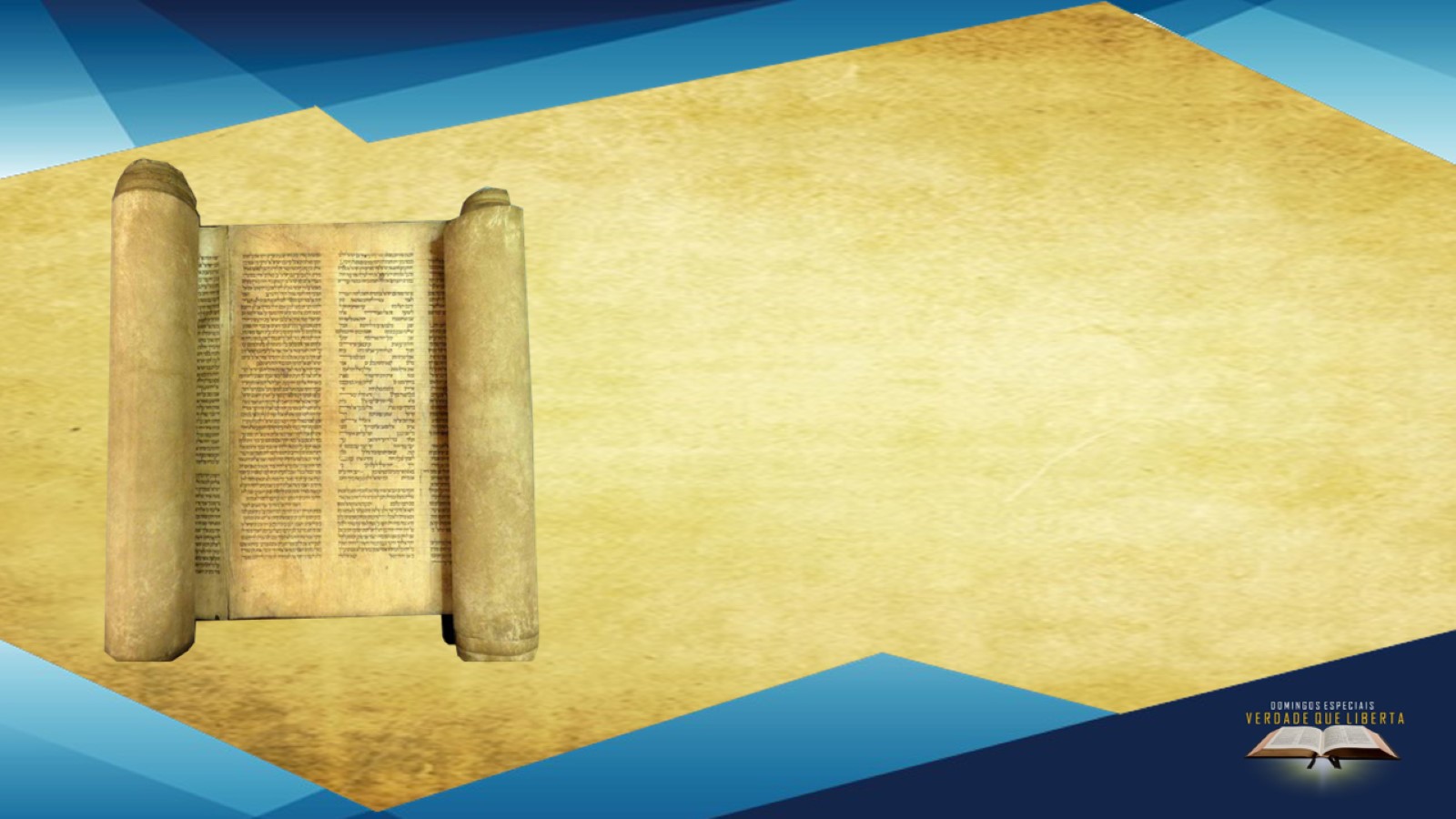 A Lei Cerimonial
A Lei cerimonial tinha diferenças vitais com relação à Lei Moral ou os Dez Mandamentos. Vamos a elas:
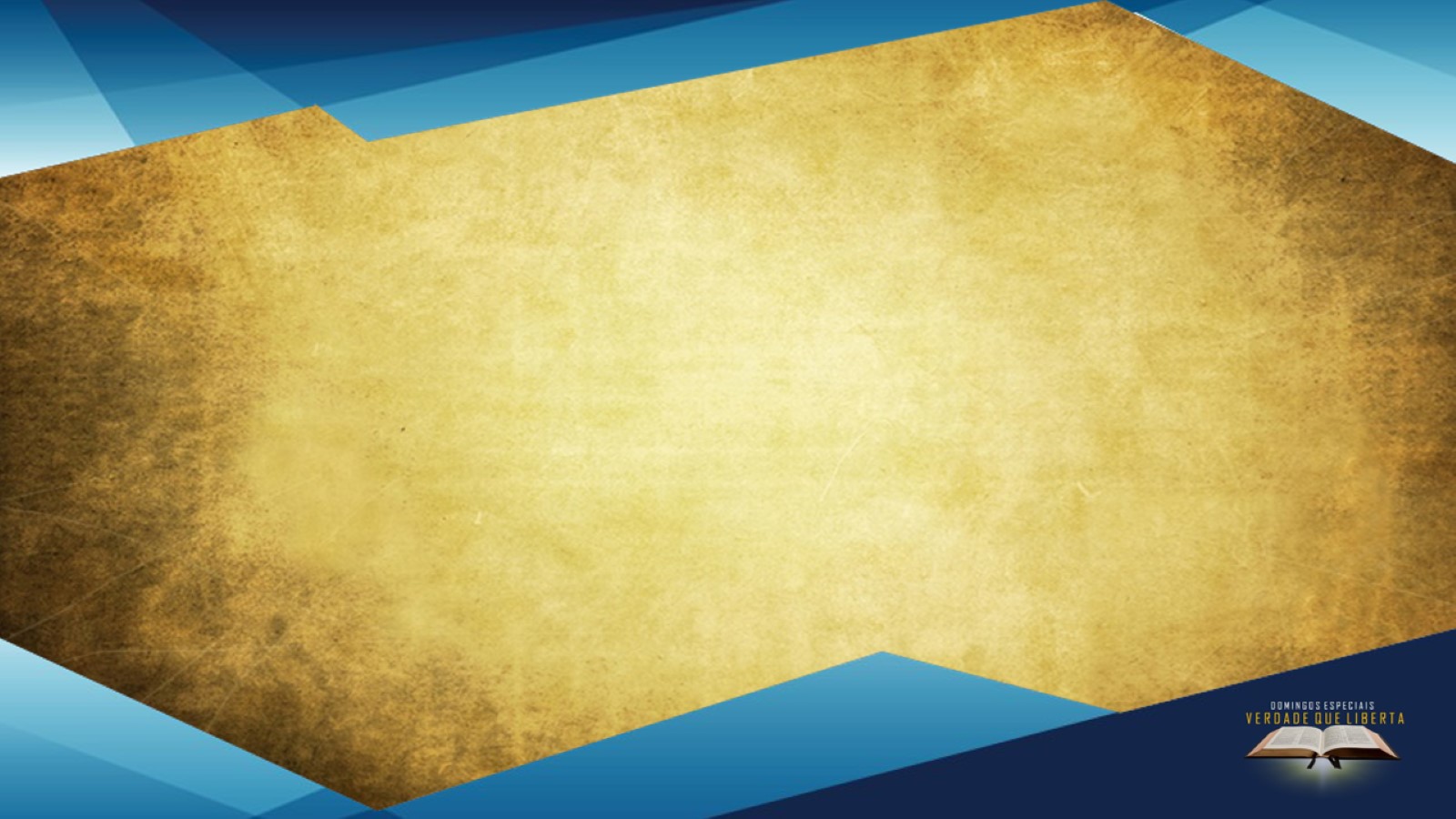 Conhecida como a lei de Moisés.
Atos 15:5 – “Então se levantaram alguns do partido religioso dos fariseus que haviam crido e disseram: “É necessário circuncidá-los e exigir deles que obedeçam a Lei de Moisés”.
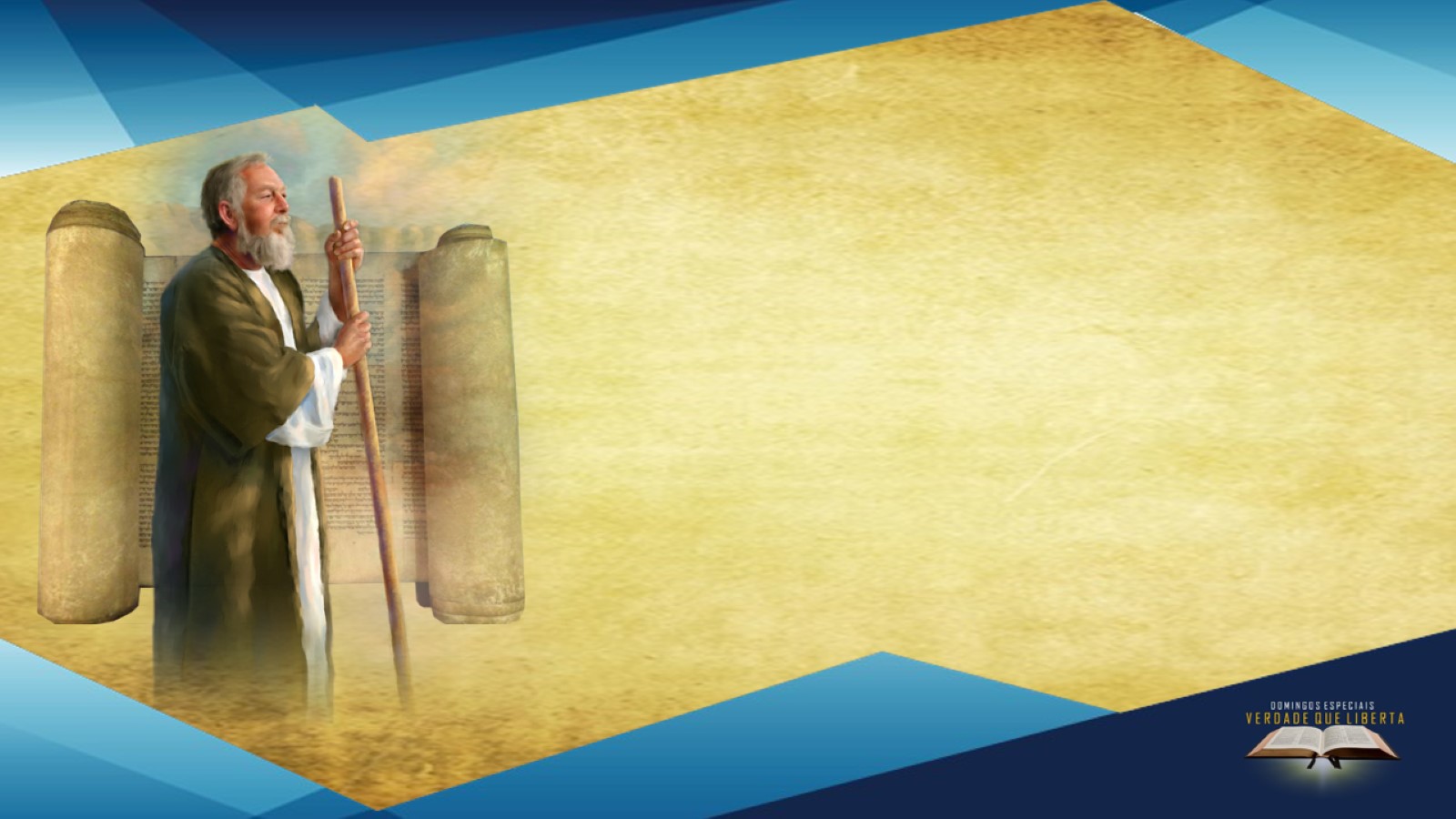 Escrita por Moisés. 
Êxodo 24:4
“Moisés então, escreveu tudo o que o Senhor dissera”. Deuteronômio 31:9 – “Moisés escreveu esta lei e a deu aos sacerdotes, filhos de Levi, que transportavam a arca da 
Aliança do Senhor”.
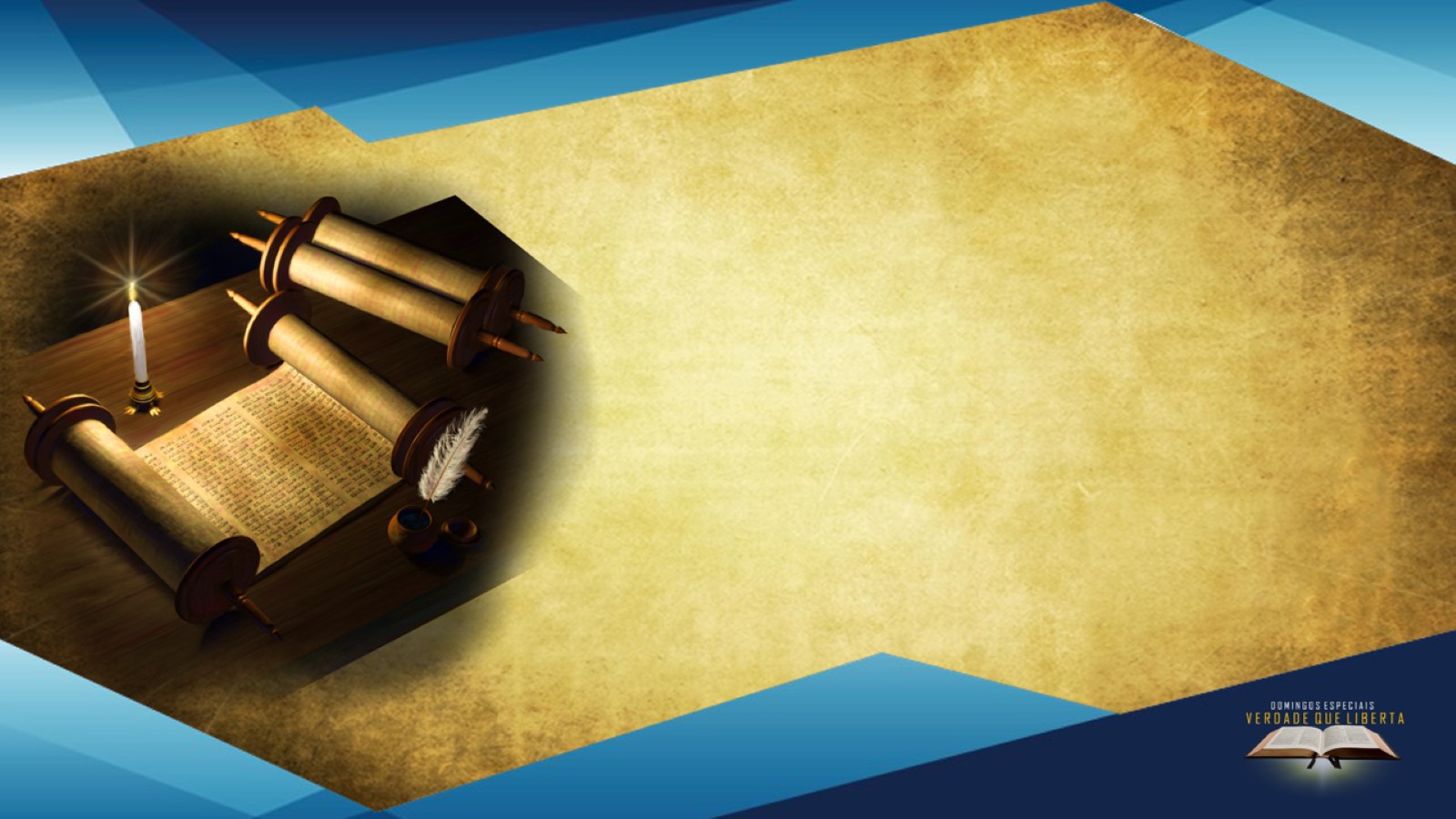 Escrita em um livro. 
2 Crônicas 35:12
“Eles separaram também os holocaustos para dá-los aos grupos das famílias do povo, para que elas os oferecessem ao Senhor, conforme está escrito no livro de Moisés”.
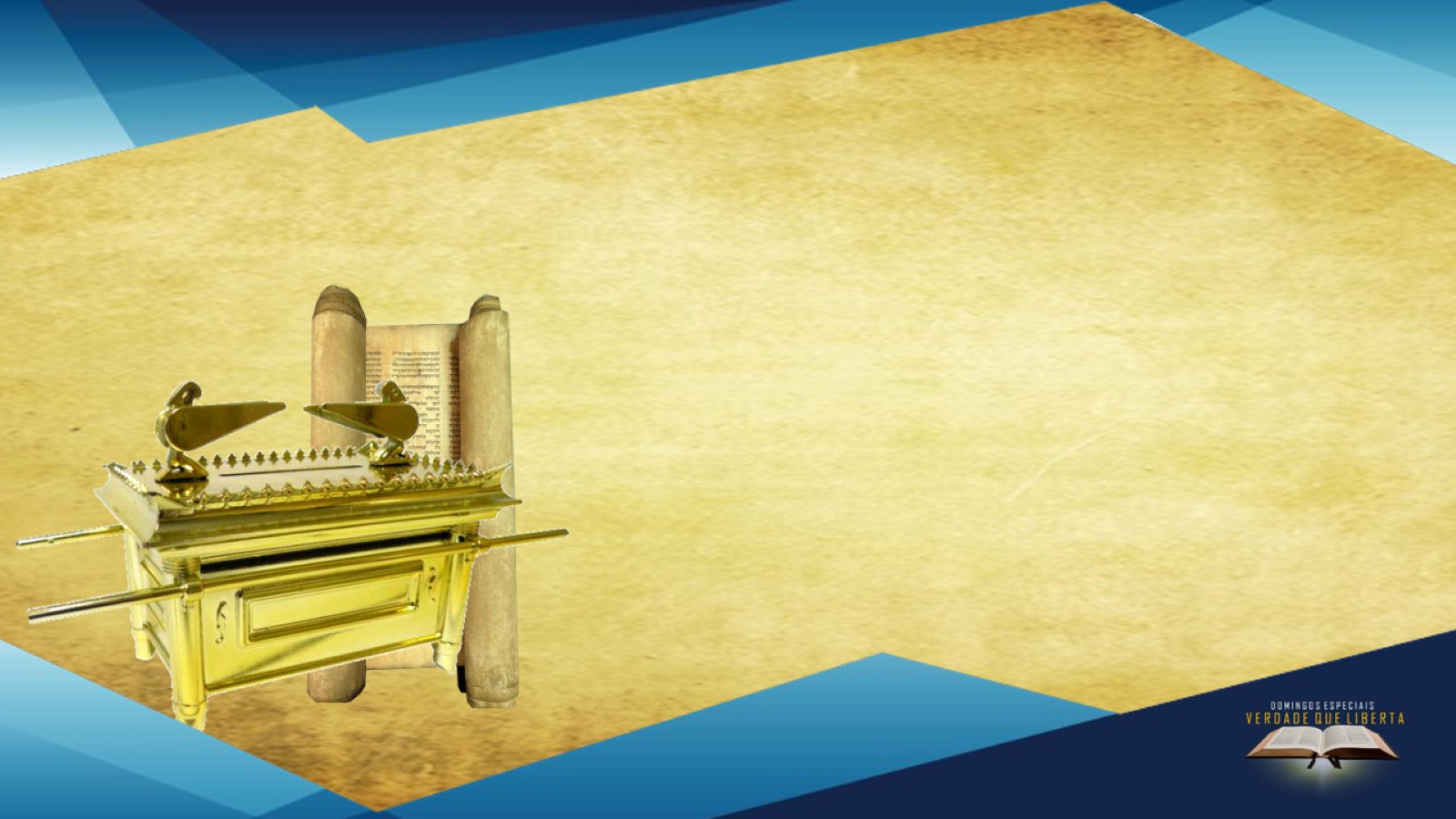 Foi colocada ao lado da Arca Deuteronômio 31-25 e 26:
“Deu esta ordem aos levitas que transportavam a arca da Aliança do Senhor: “ Coloquem este livro da Lei ao lado da Arca da Aliança do Senhor, o seu Deus, onde ficará como testemunha contra vocês”.
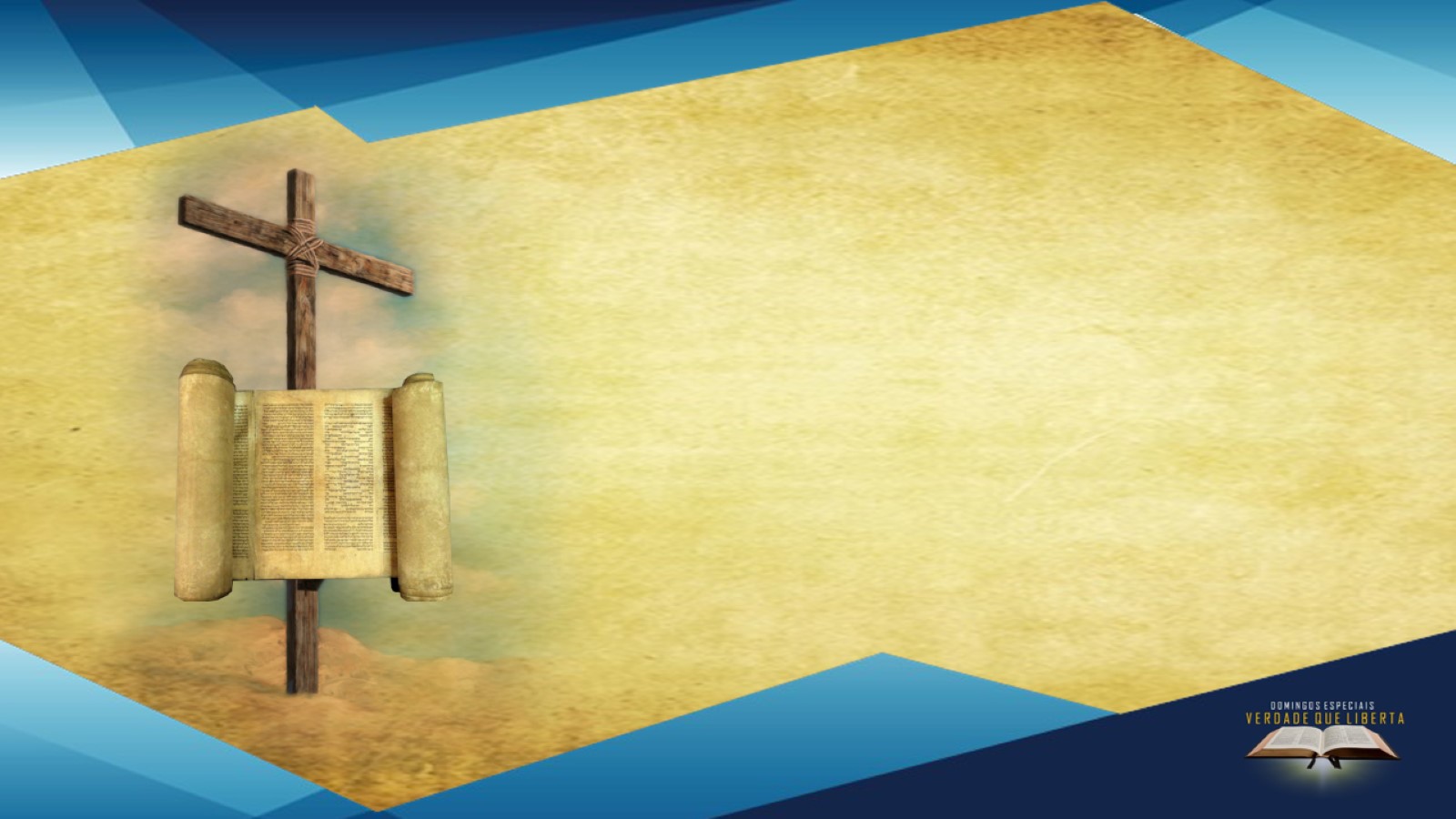 Foi cravada na Cruz 
Efésios 2:15:
“Anulando em seu corpo a Lei dos mandamentos expressa  em ordenanças”.
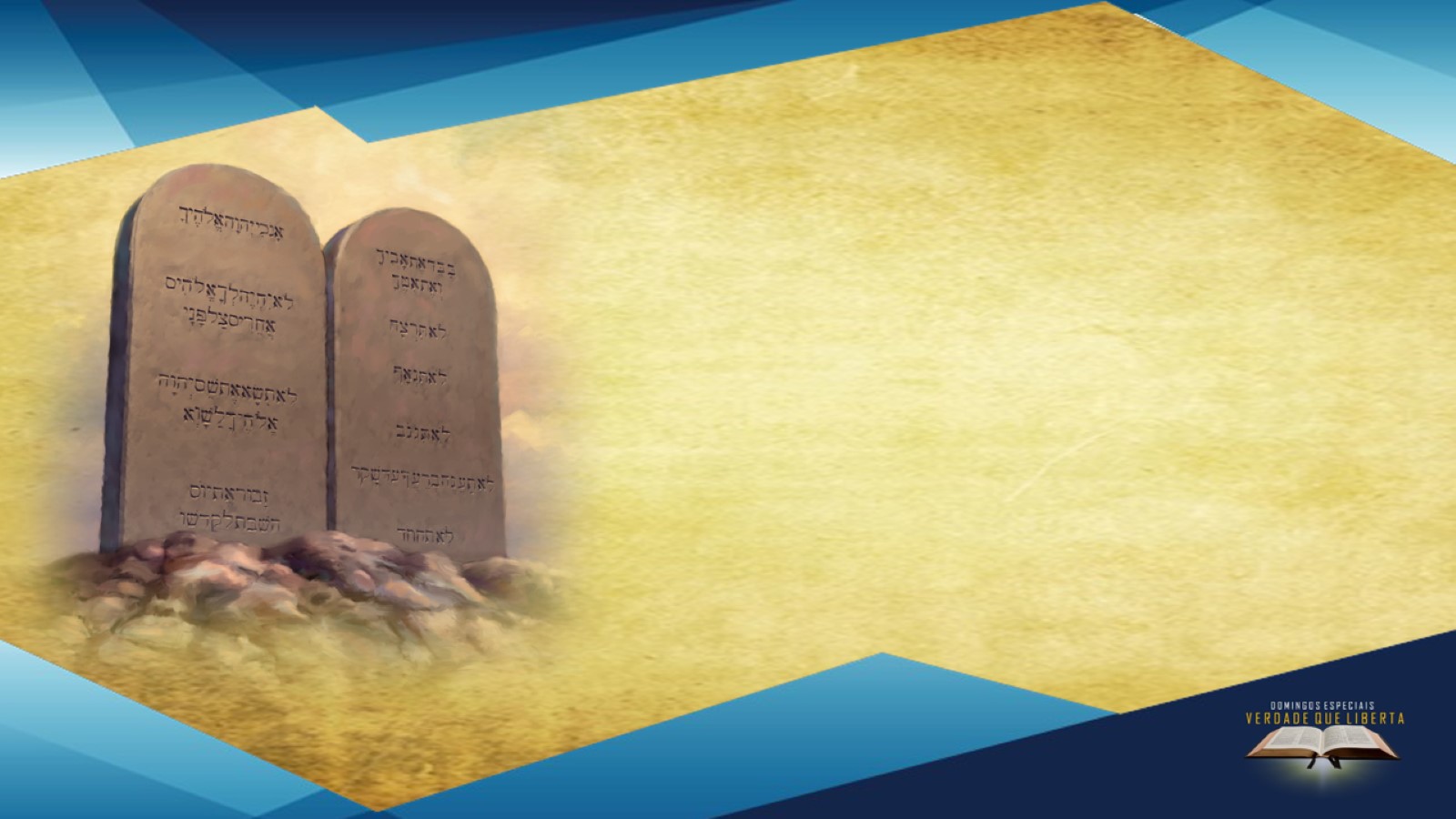 A Lei Moral
Do Senhor: Salmos 1:2  
“Ao contrário, sua satisfação está na lei do Senhor, e nessa lei medita dia e noite”. Romanos 7:22. “No Íntimo do meu ser tenho prazer na Lei de Deus”.
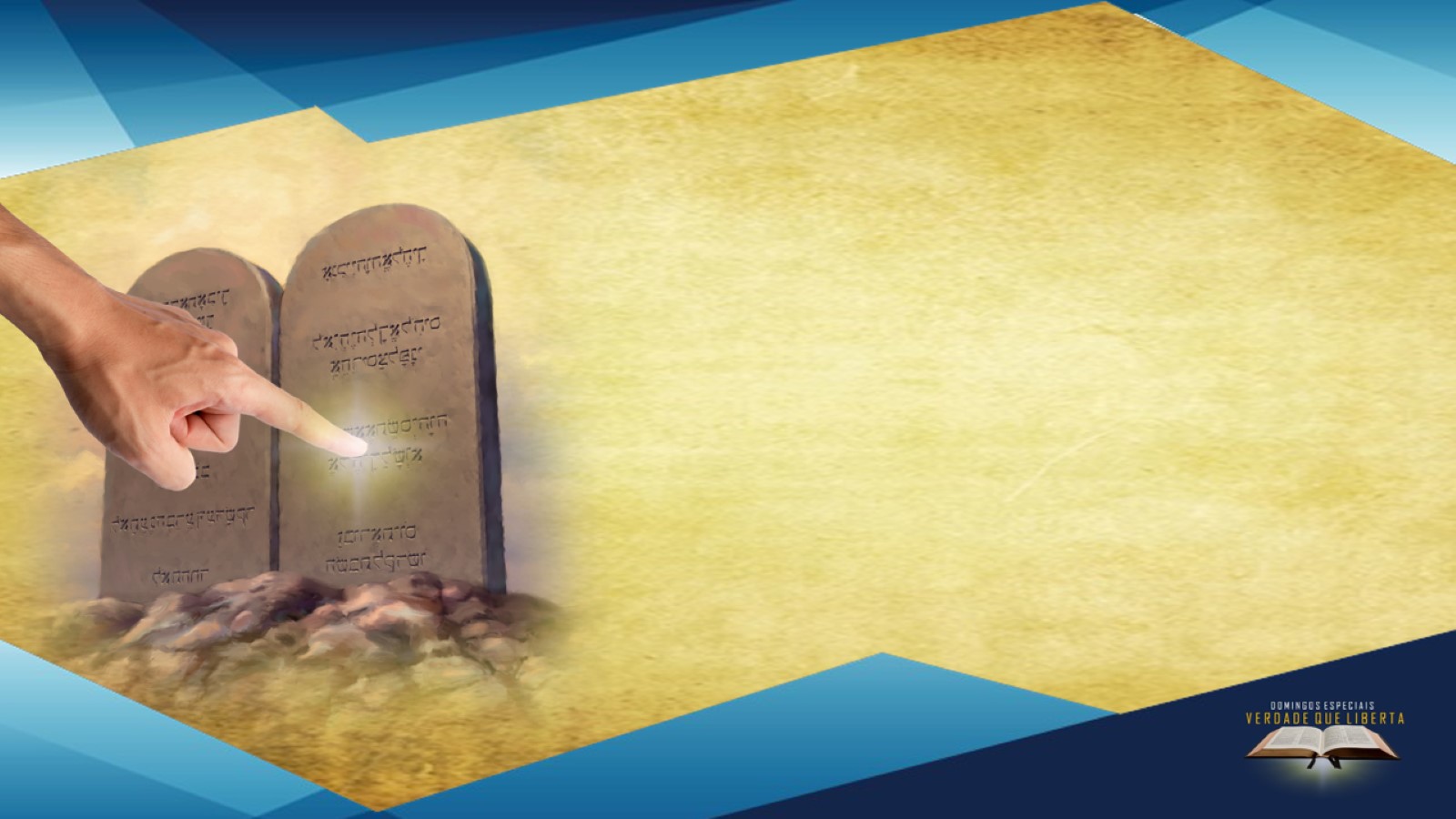 Escrita por Deus
Deuteronômio 9:10  
“O Senhor me deu as tábuas de pedra escritas pelo dedo 
de Deus”.
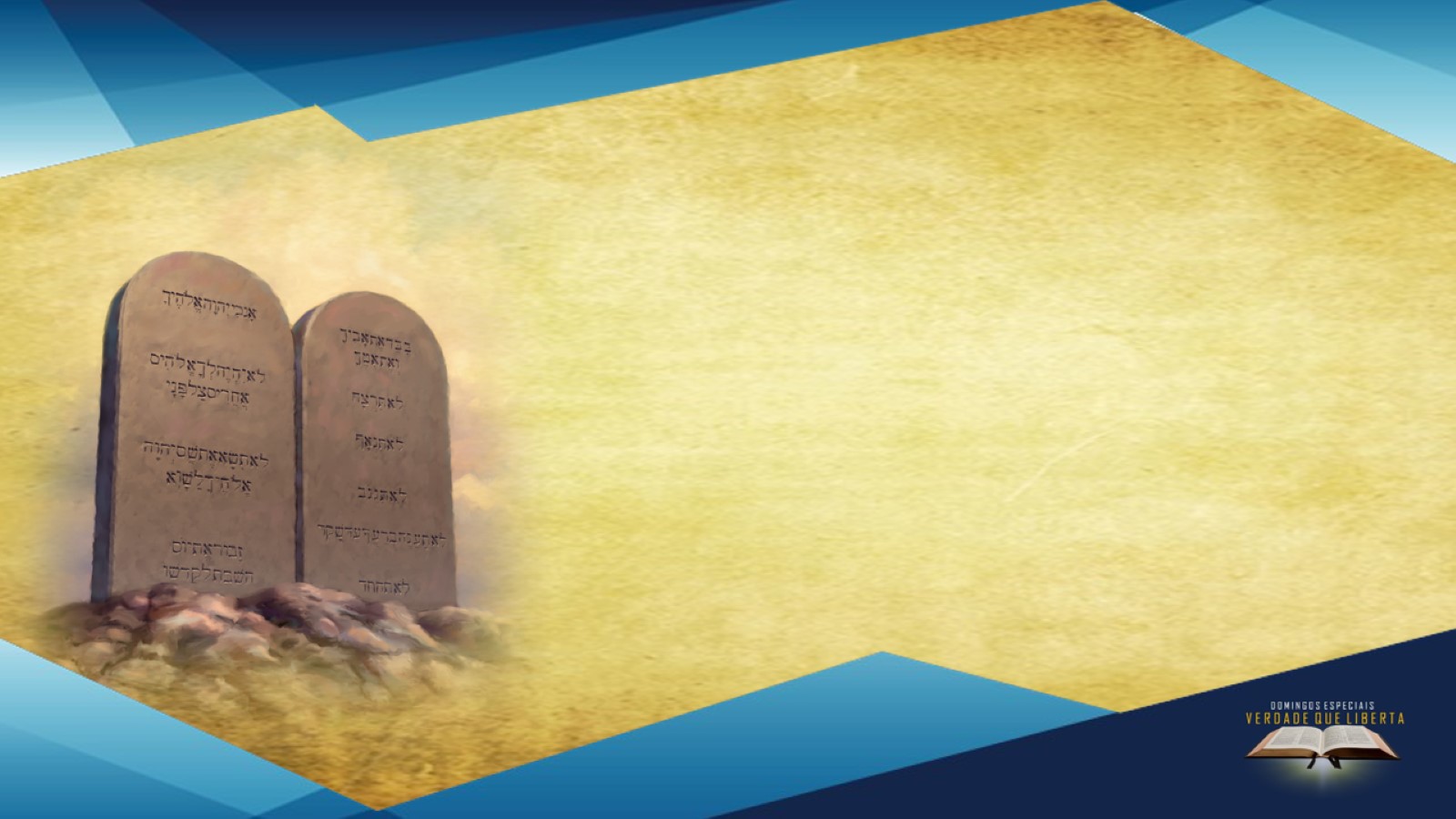 Escrita em Tábuas de Pedra
Êxodo 31:18 – “Quando o Senhor terminou de falar com Moisés no monte Sinai, deu-lhes as duas tábuas da aliança, tábuas de pedra, escritas pelo dedo de Deus”.
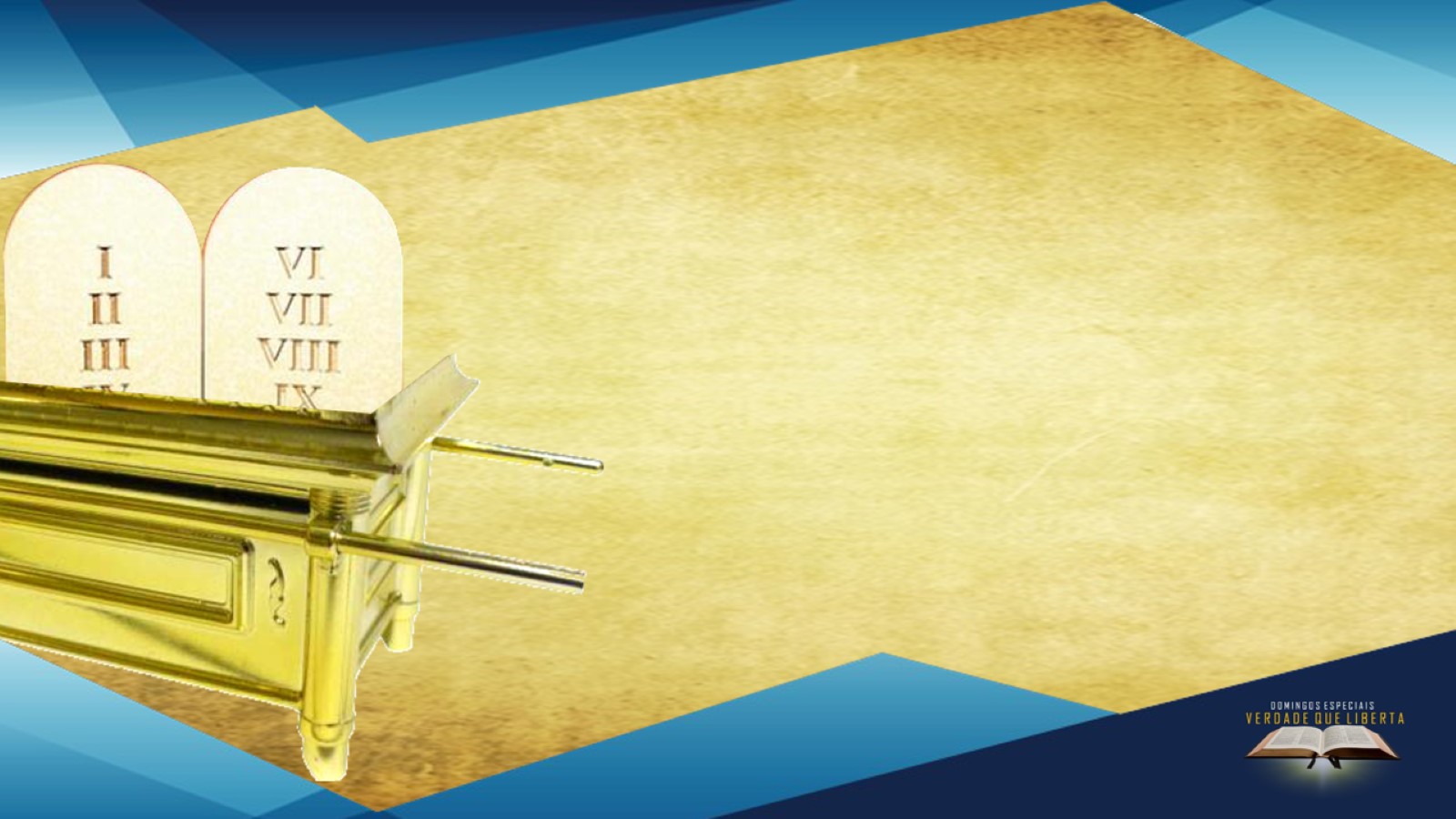 Colocada dentro da Arca 
Deuteronômio 10:5
“E eu voltei, desci do monte e coloquei as tábuas na arca que eu tinha feito. E lá ficaram conforme o Senhor tinha ordenado”.
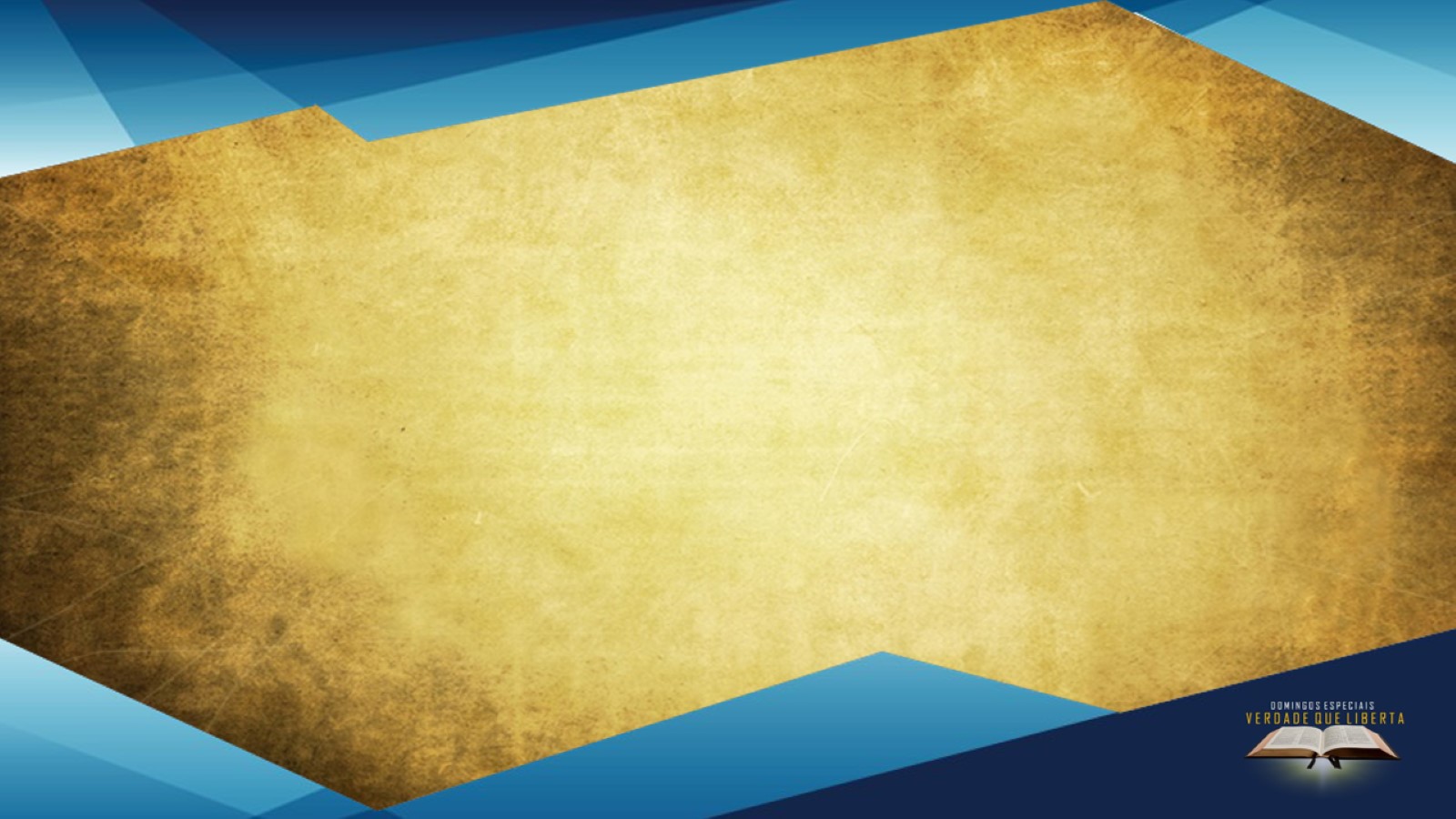 Tem sua continuidade no 
Novo Testamento:
Romanos 7:12  “De fato a Lei é santa, o mandamento é santo, justo e bom”.
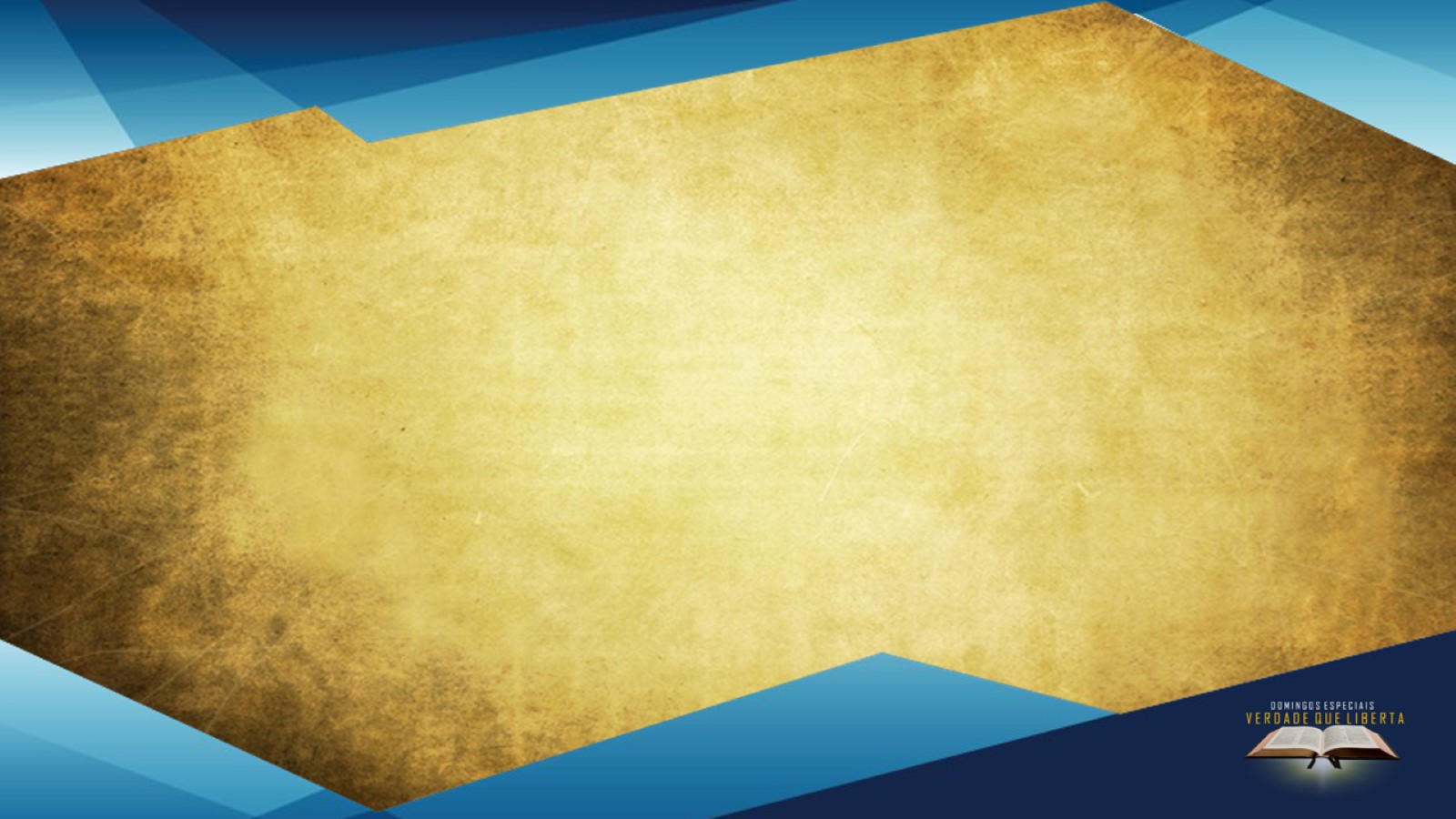 A Verdade sobre a Lei
Nós como cristãos sabemos que a Bíblia é um todo harmônico. Não temos um Deus que muda de planos, que manda hoje você fazer algo, e amanhã muda de ideia (Malaquias 3:6).
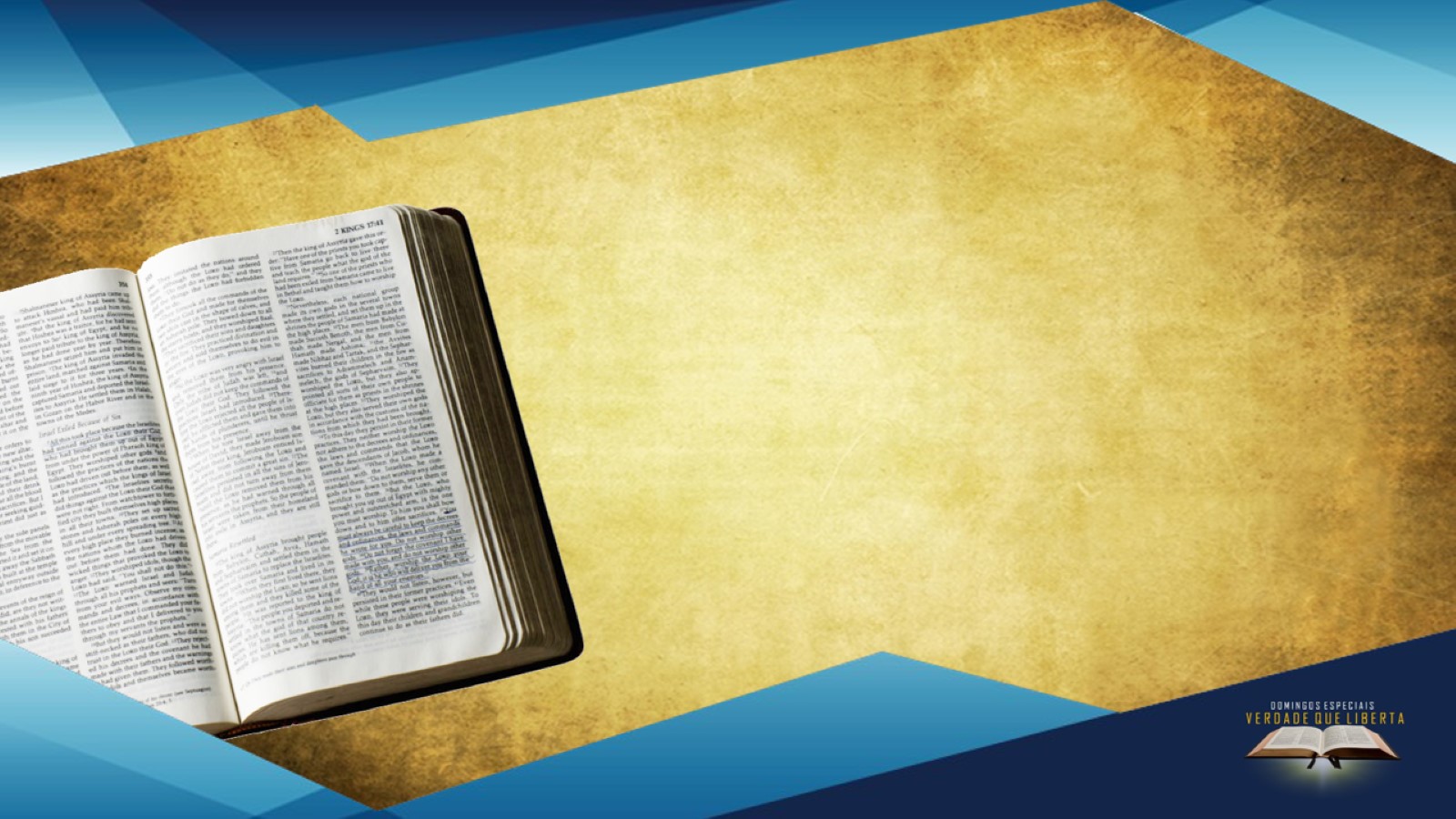 Não existe um texto bíblico que cancela outro, ou que se sobrepõe a outro. Toda a Bíblia é inspirada (2Timóteo 3:16) e através da análise sincera do texto bíblico, se percebe claramente a diferença das ordenanças temporais 
da Lei Cerimonial, contrastada com 
os princípios eternos dos Dez Mandamentos
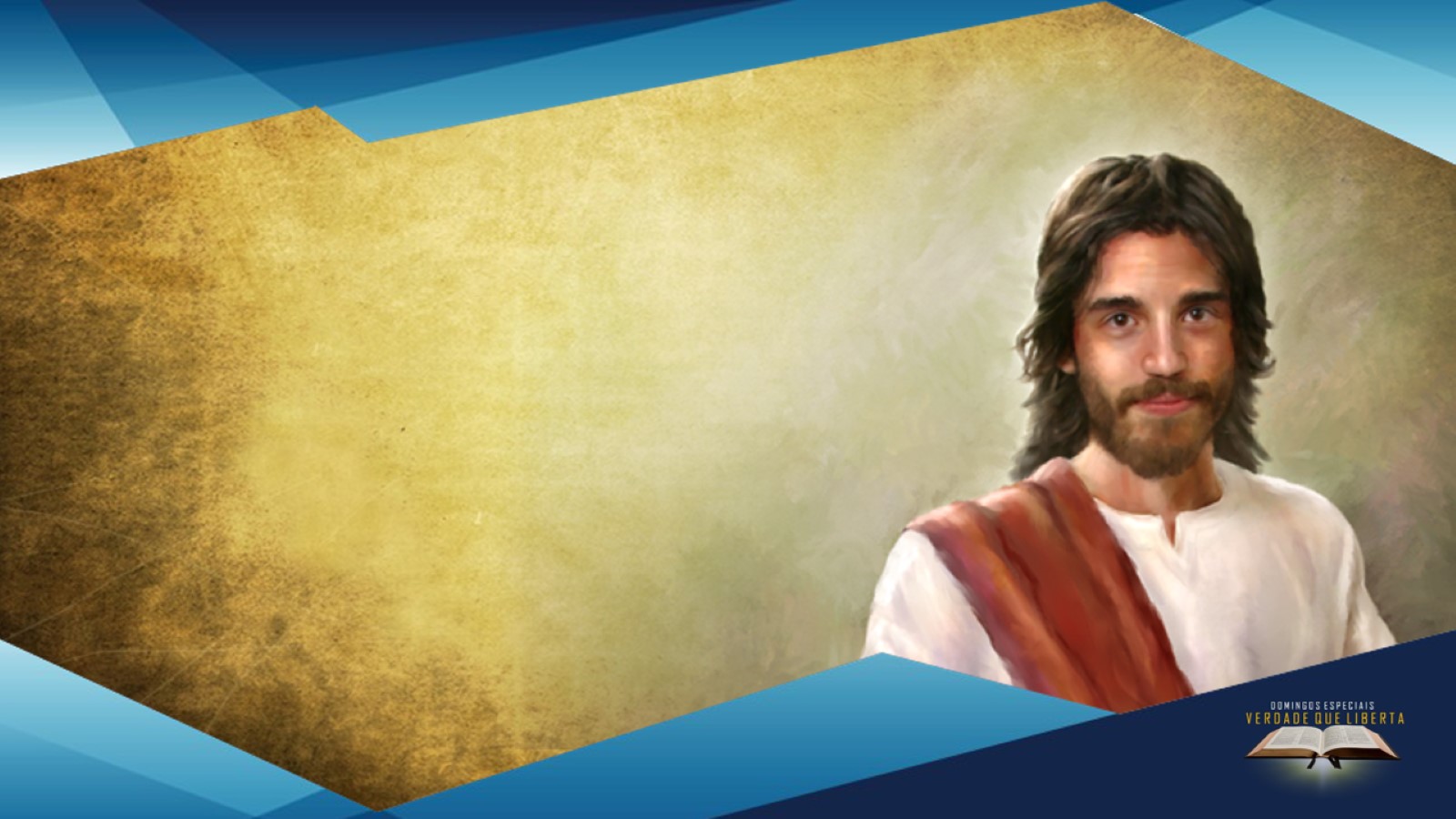 Cristo mesmo disse que não vaio abolir a Lei, mas veio para cumprir (Mateus 5;17). Essa aversão de muitos cristãos aos Dez mandamentos provém em linhas gerais de duas questões:
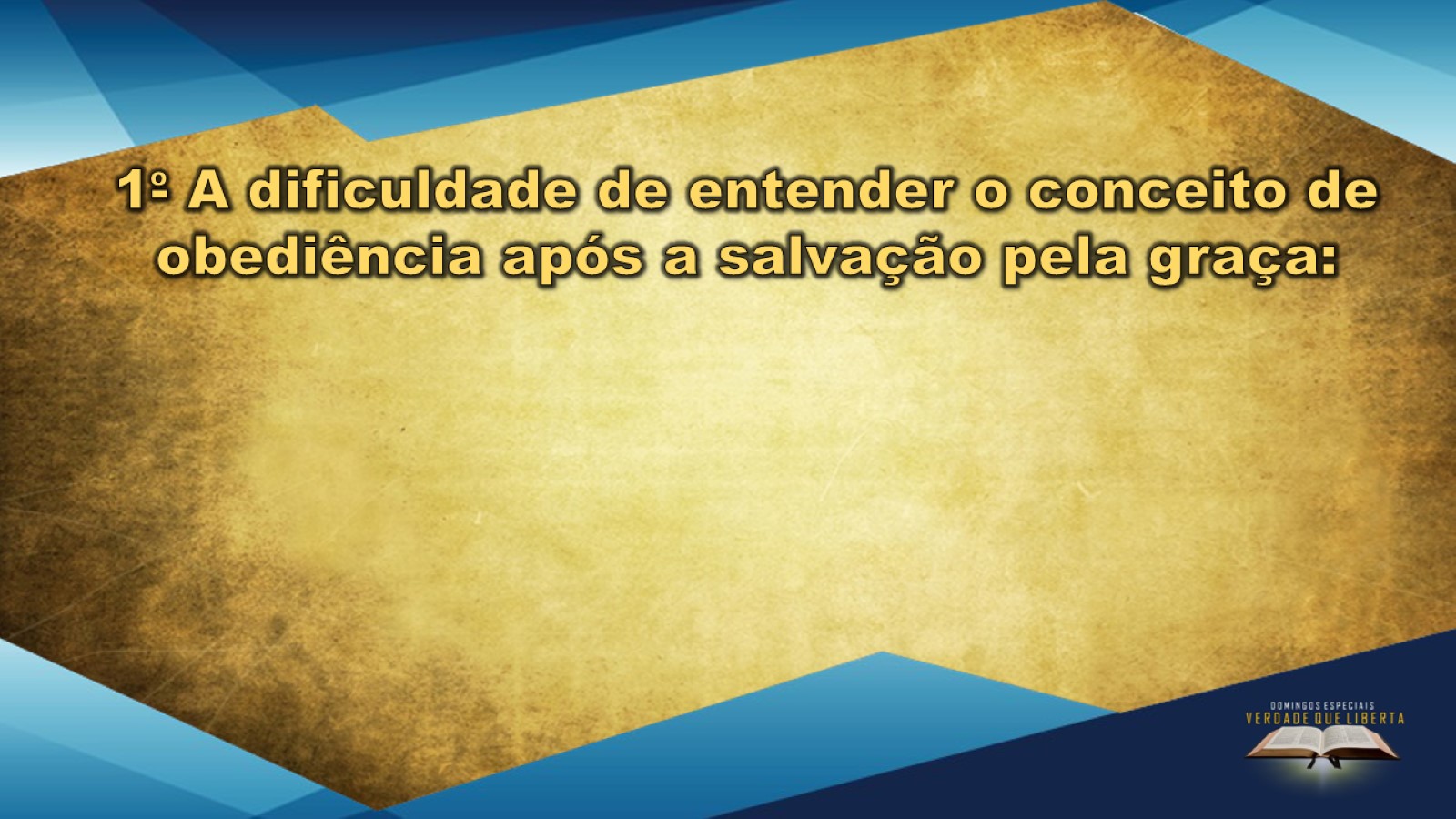 Obediência a Lei não é um meio de salvação, mas uma consequência das pessoas que vivem em Cristo. Primeiro eu aceito a graça de Jesus (Efésios 2:8), e a partir daí Ele inicia a fazer uma obra salvadora em minha vida, e através da atuação do Espírito Santo em minha vida eu passo a ter condições de observar a Lei de Deus.
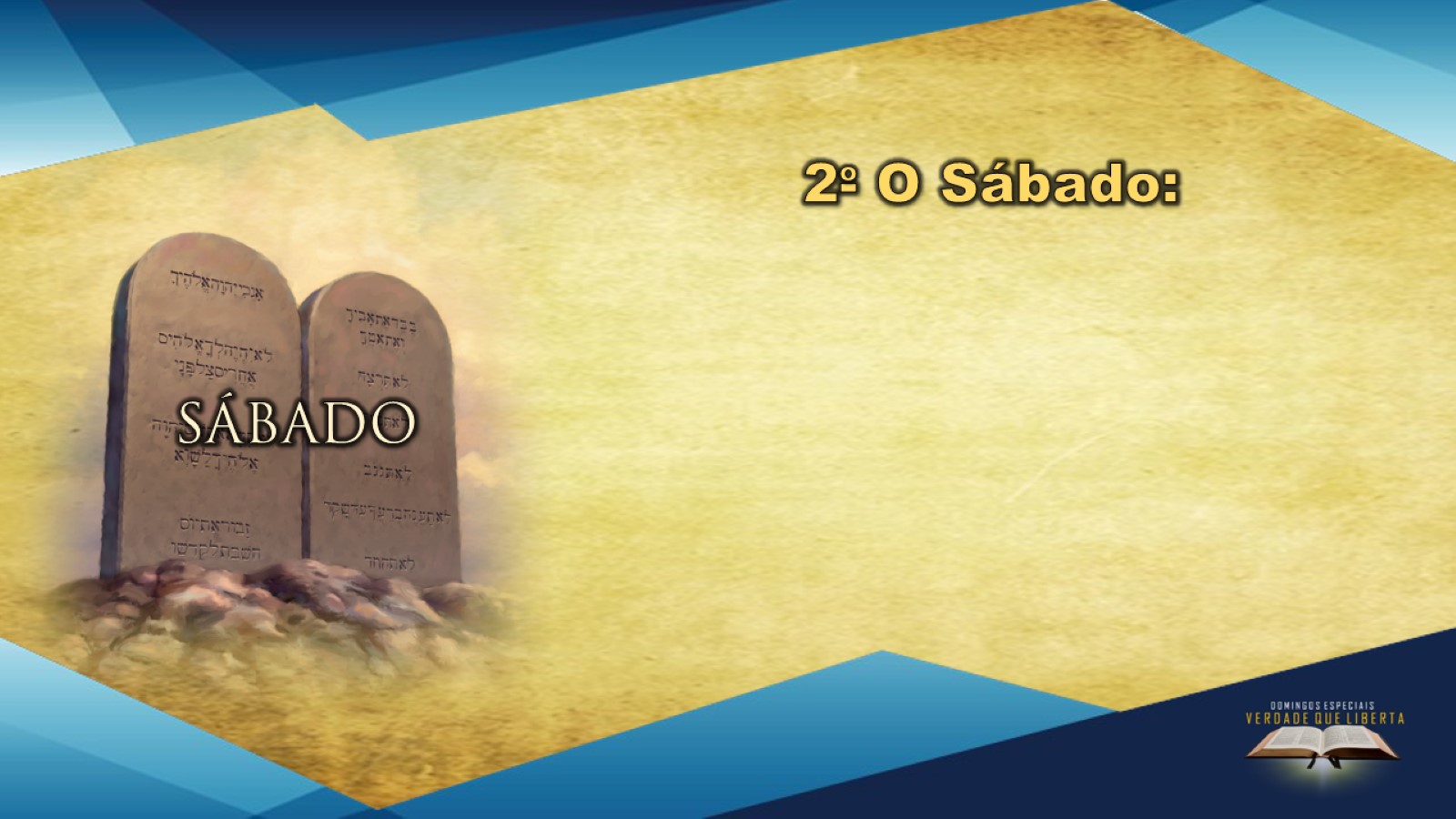 Em qualquer discussão religiosa sobre o assunto da Lei, sempre acabar chegando ao assunto do sábado, e na necessidade ou não de observa-lo. Basta apenas você olhar com sinceridade para os 10 Mandamentos e se perguntar: a lei de fato foi abolida? Se a lei foi abolida, então podemos ter outros deuses, podemos roubar, matar, cobiçar, etc.?
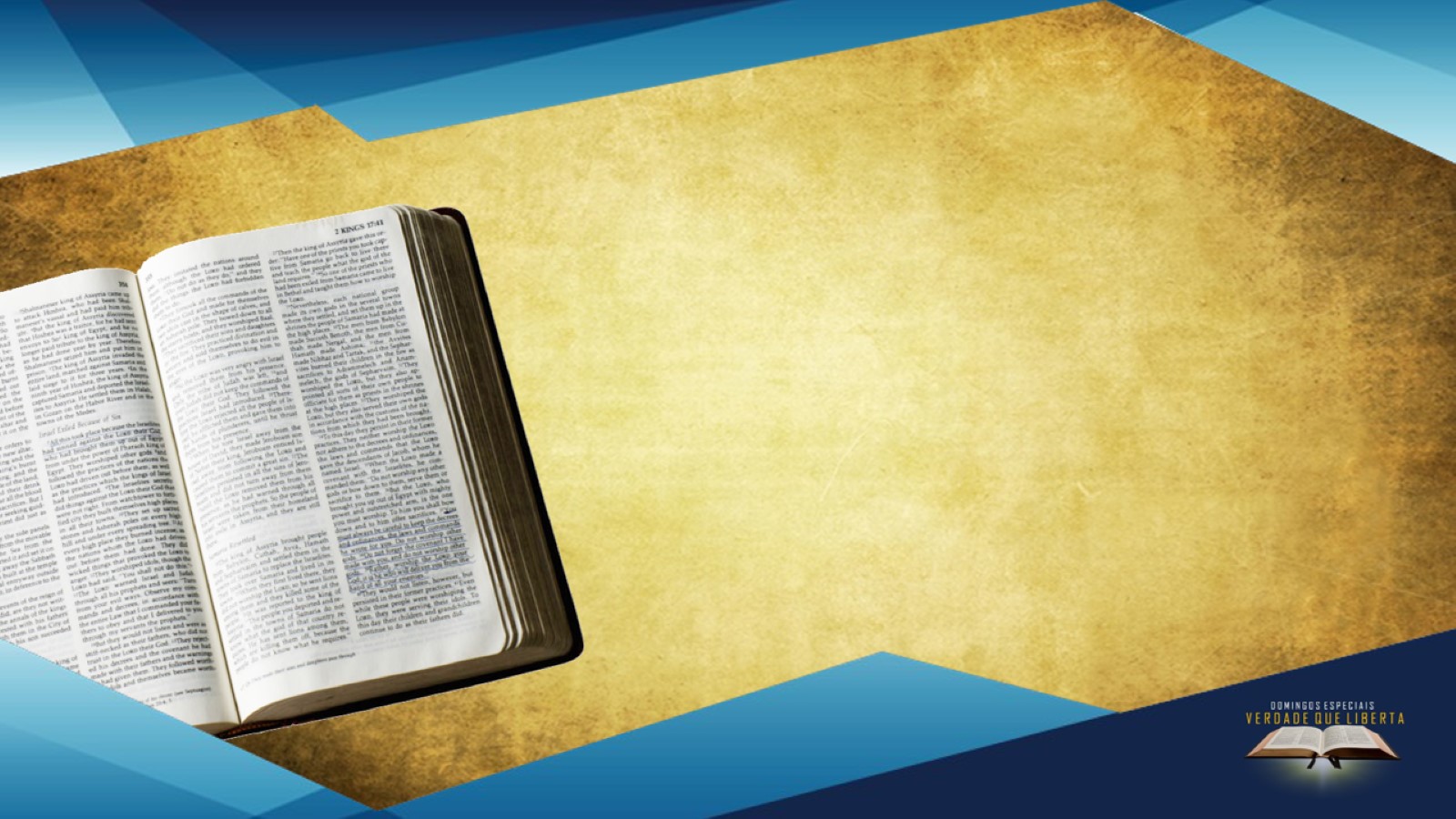 Tiago 2:10.6
“Pois quem obedece toda a Lei, mas tropeça em apenas um ponto, torna-se culpado de quebra-la inteiramente”
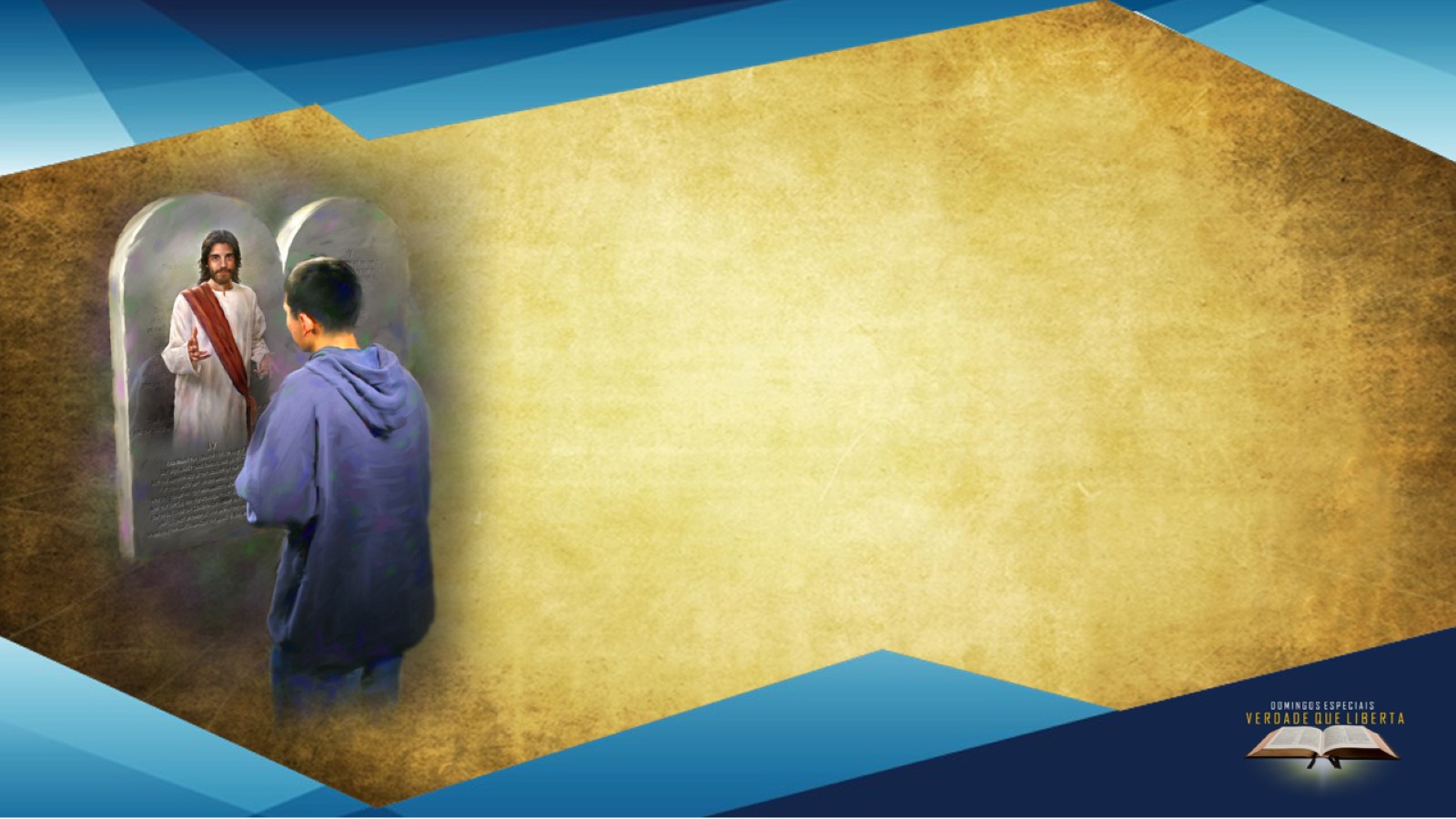 A obediência aos preceitos da Lei de Deus é o grande sinal que aceitamos a Jesus em nossa vida como nosso Salvador pessoal. Ele mesmo disse: “Se vocês me amam, guardem os meus mandamentos” (João 14:15).
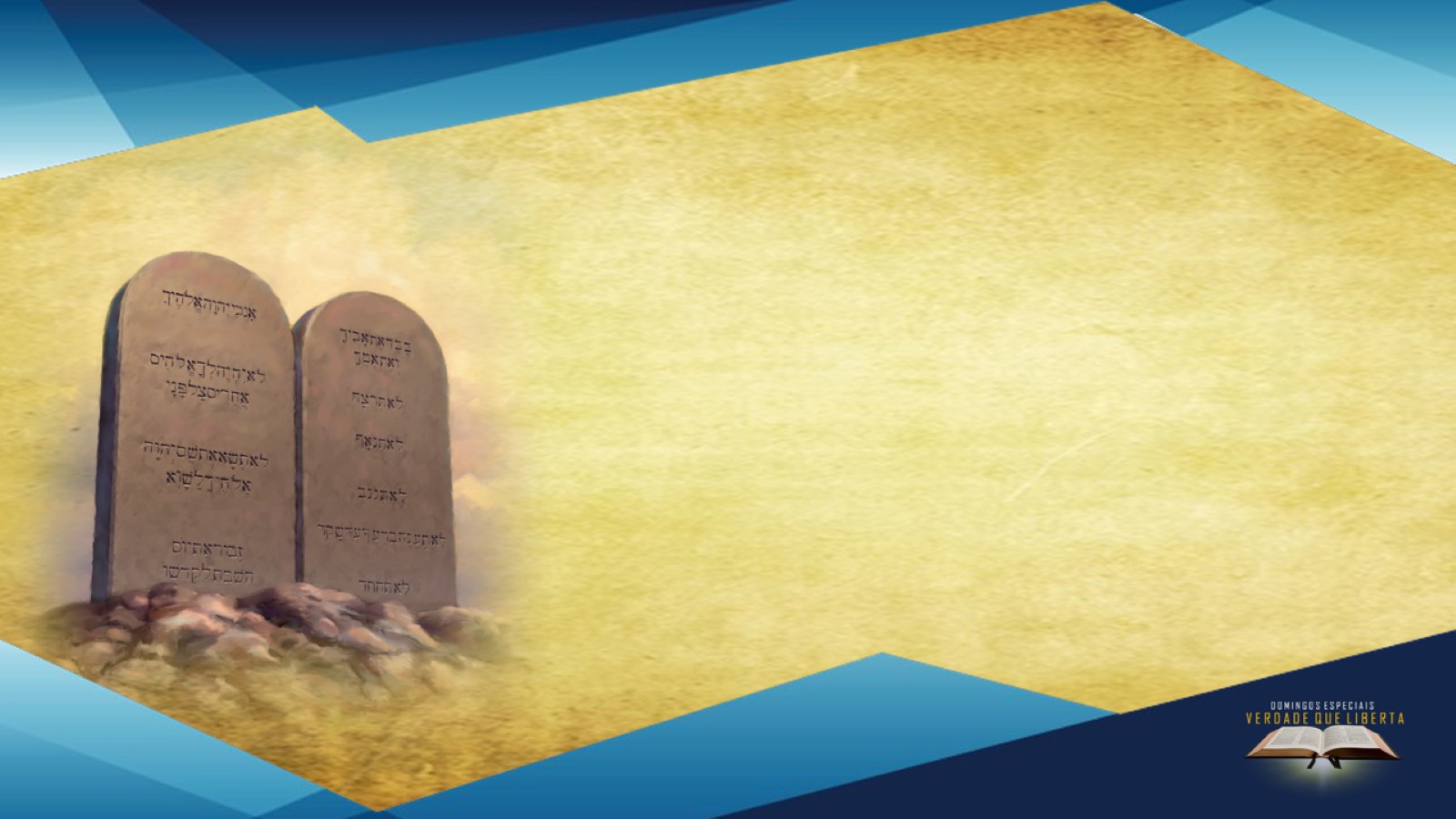 Até os dias de hoje os princípios dos Dez Mandamentos são válidos, o que ficou para trás foi a Lei de ordenanças que tratava do sacerdócio terrestre, justamente marcada pelo sacrifício de animais. Cristo já sofreu por nós o sacrifício perfeito.
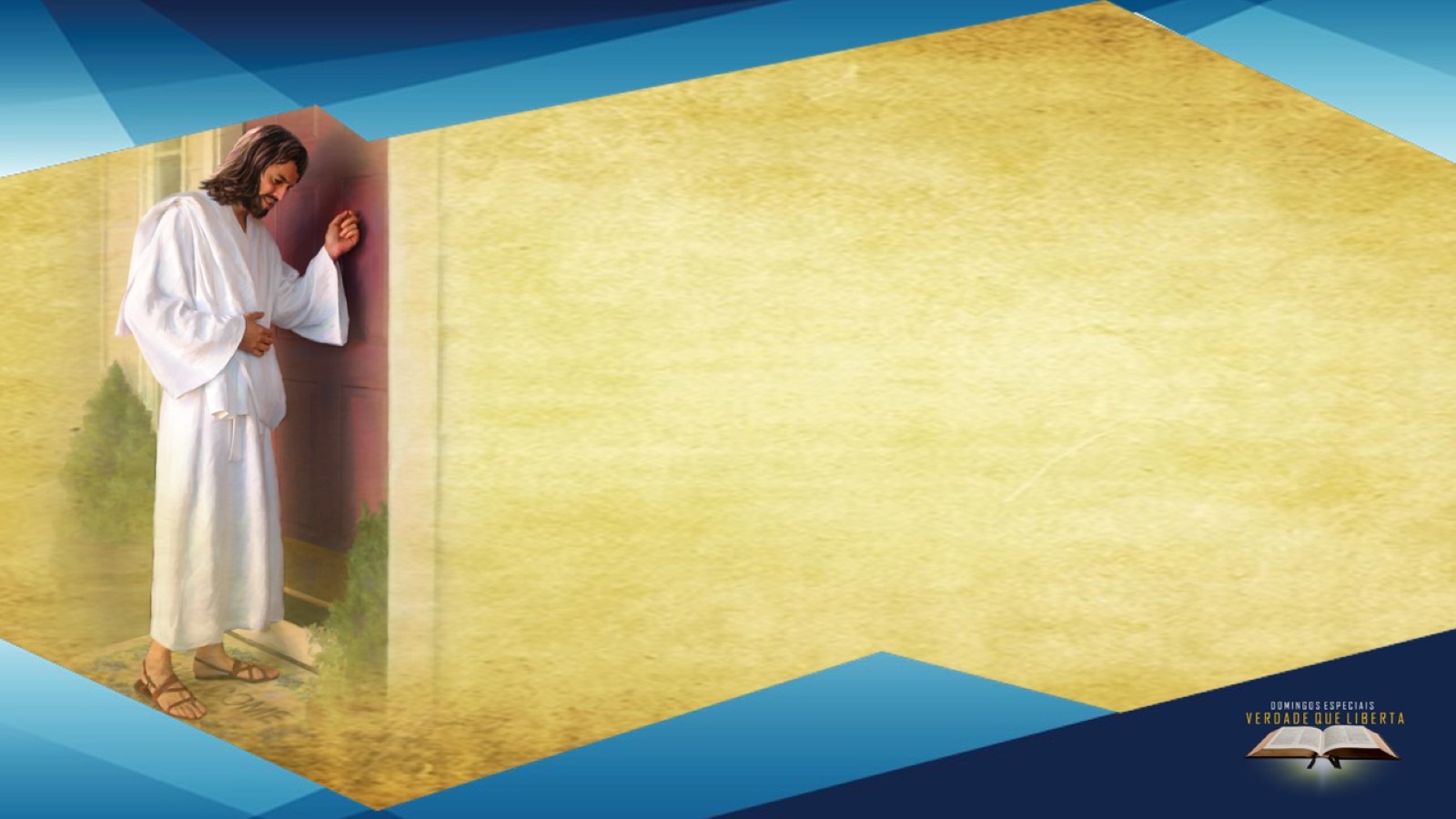 O que temos que fazer agora é aceitar Cristo como nosso Salvador, e decidir viver em amor com o Senhor, e Obediência aos Seus Mandamentos. 
Você gostaria de tomar esta decisão em sua vida?
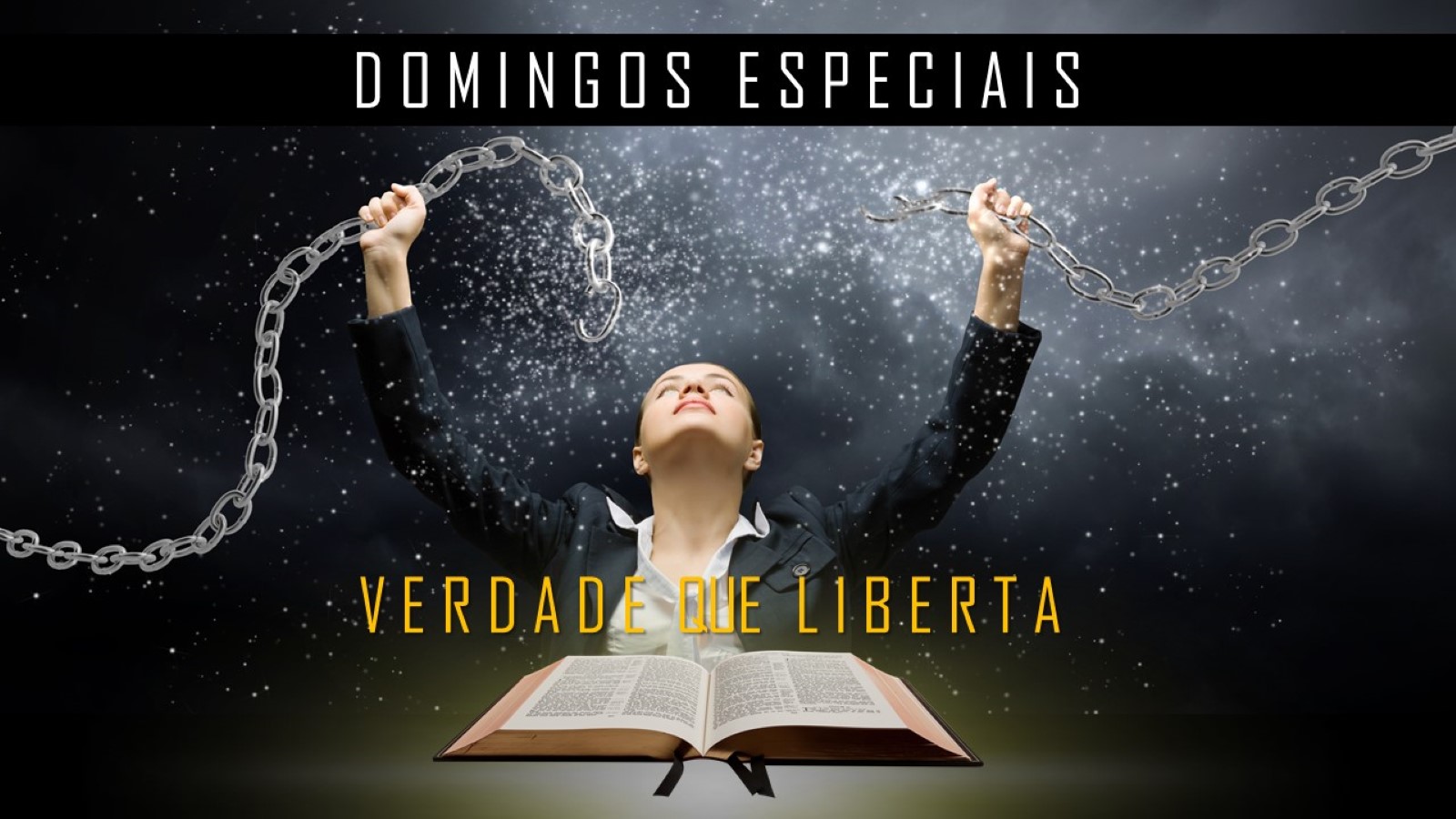